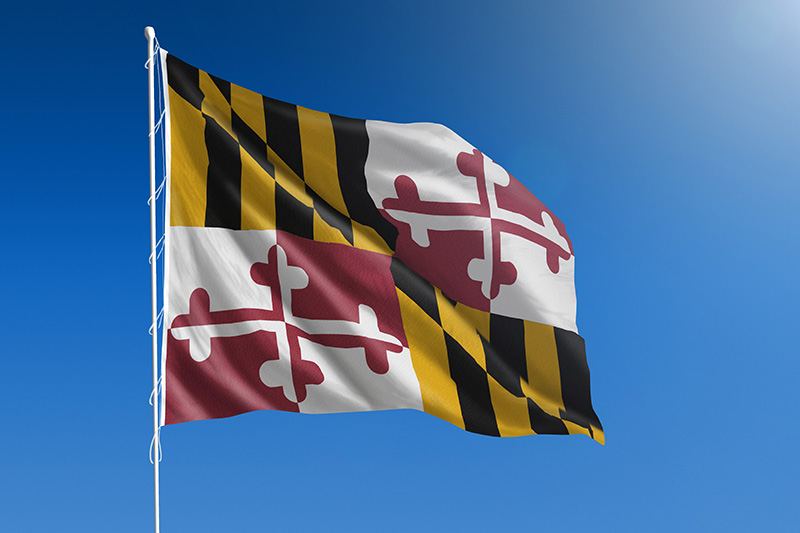 Train With Donadio

Obtaining Your Maryland Handgun Qualification License

Step By Step Instructions for the Online MSP HQL Application
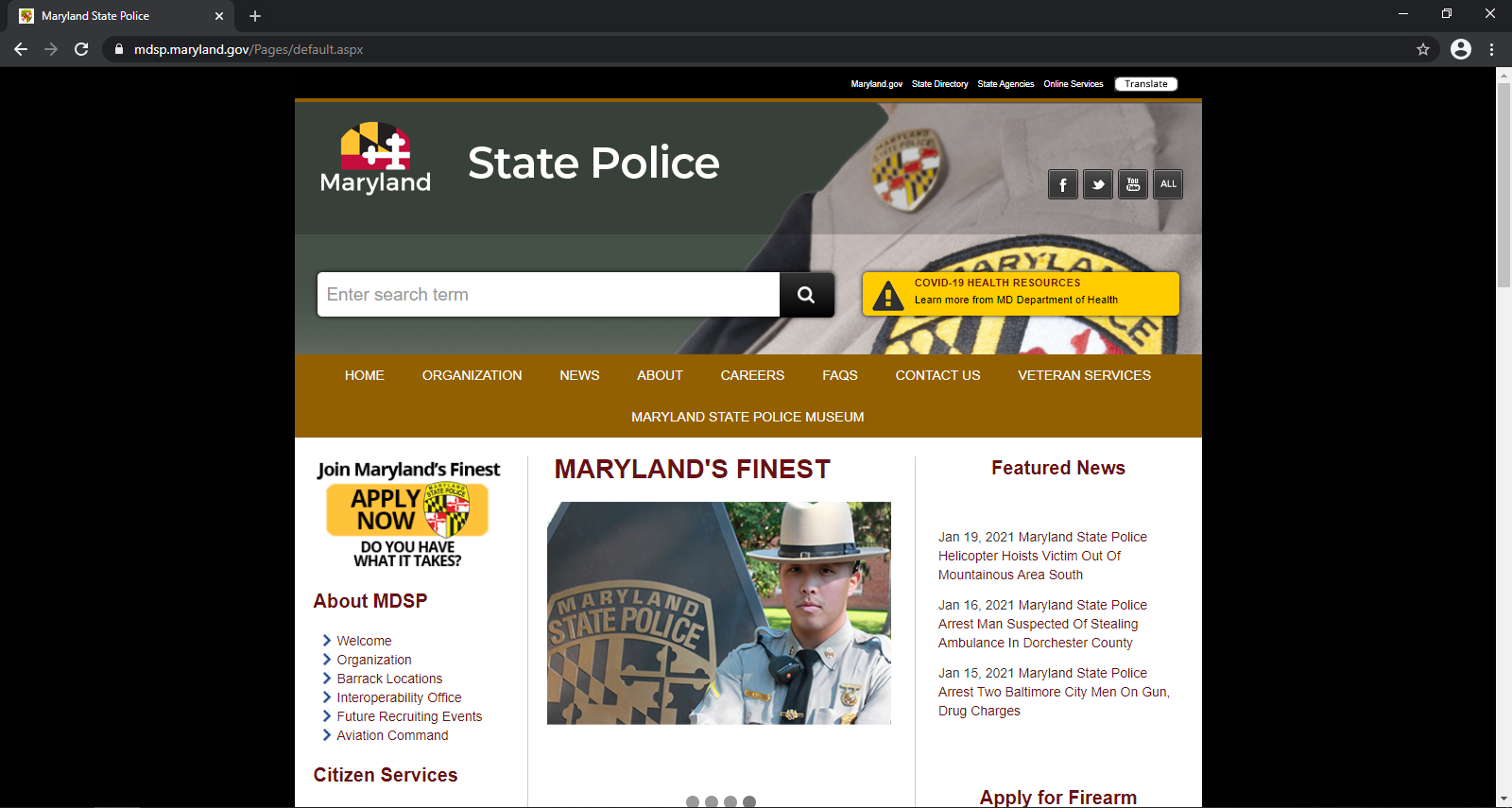 Step 1: Go to Maryland State Police Website.

https://mdsp.maryland.
gov/Pages/default.aspx
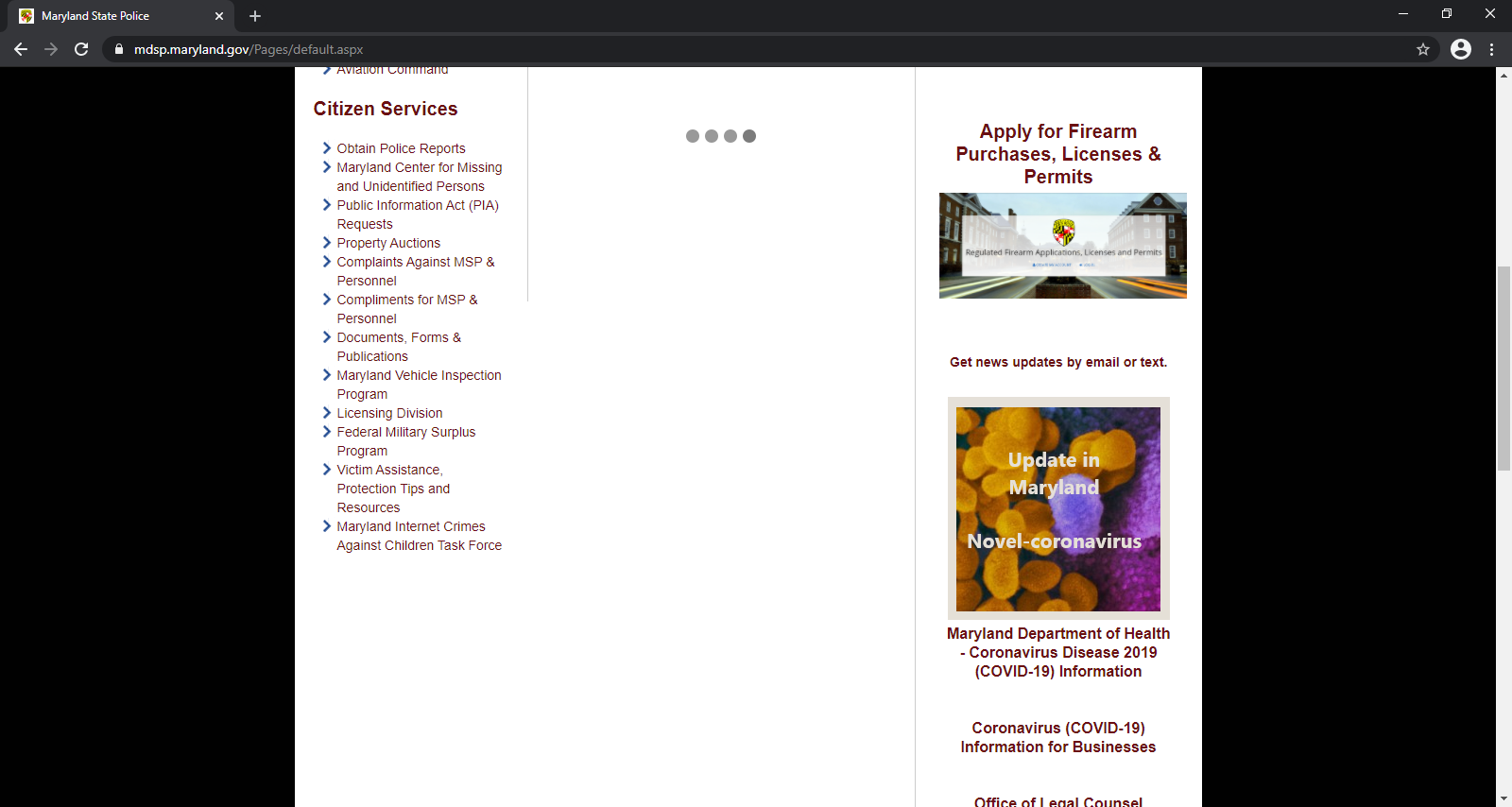 Step 2: Scroll Down and Select “Licensing Division”.
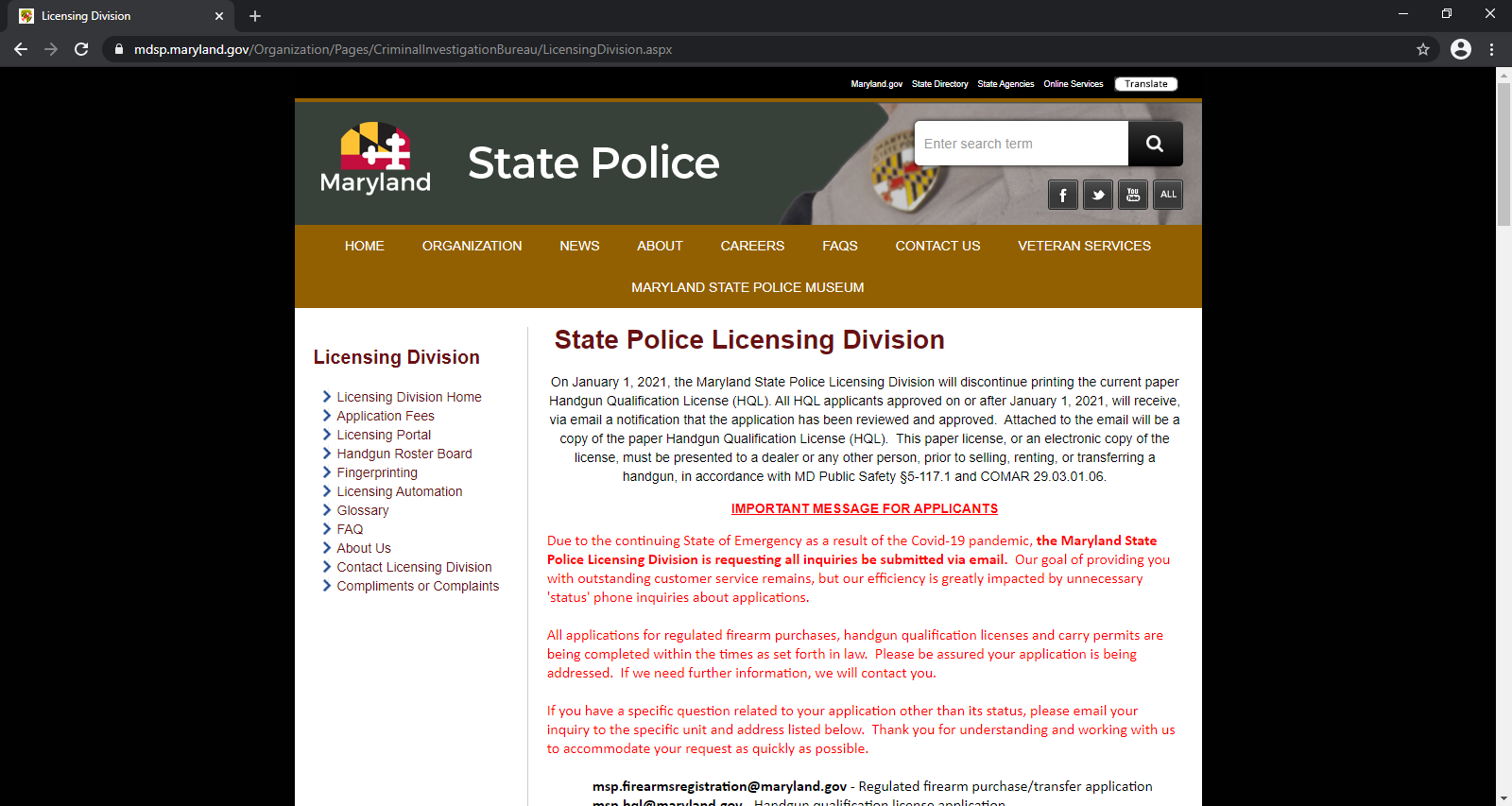 Step 3: Once you have arrived to this page, Scroll Down.
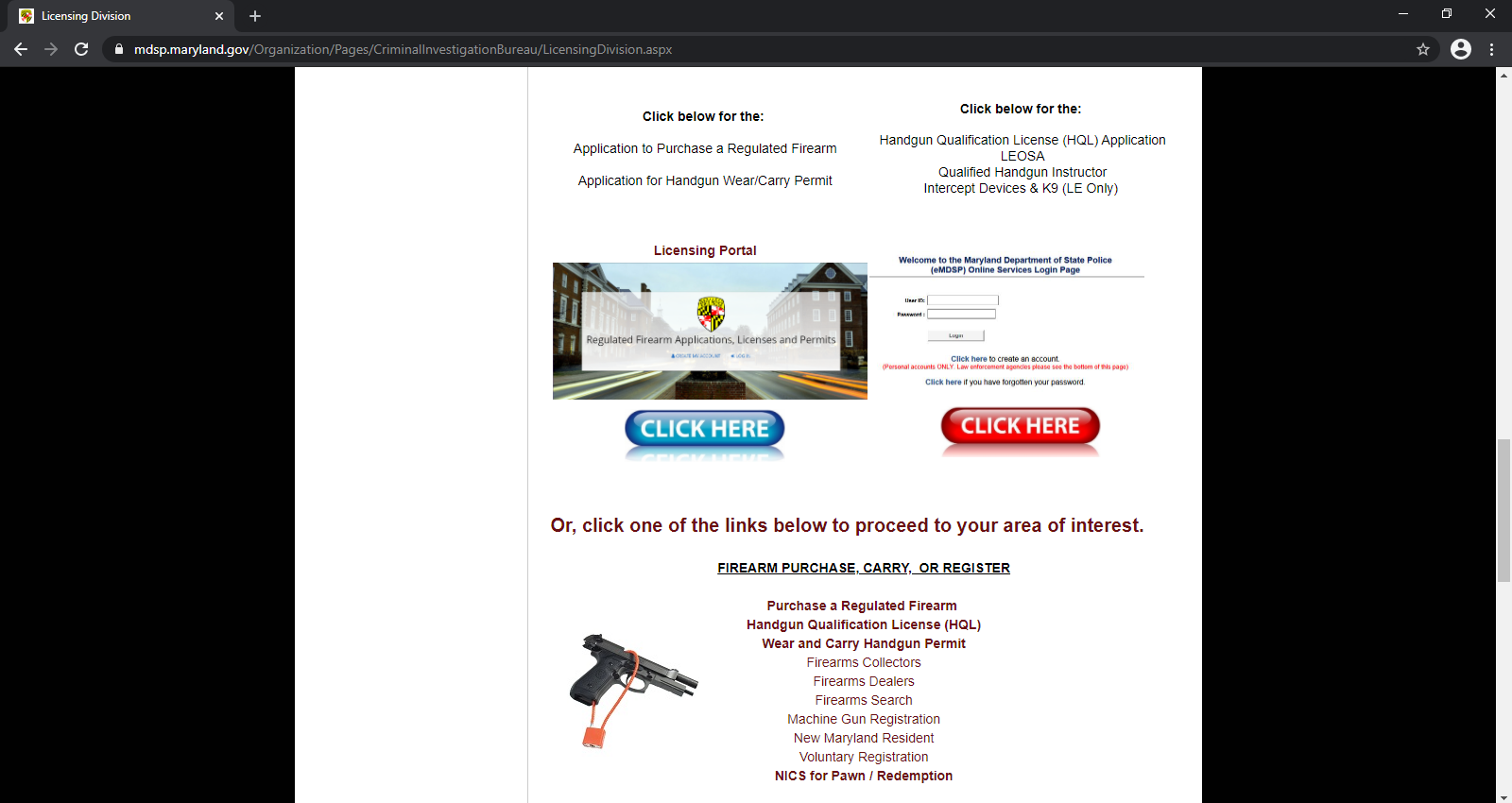 Step 4: Select the RED Link on the Right to fill out your HQL Application.
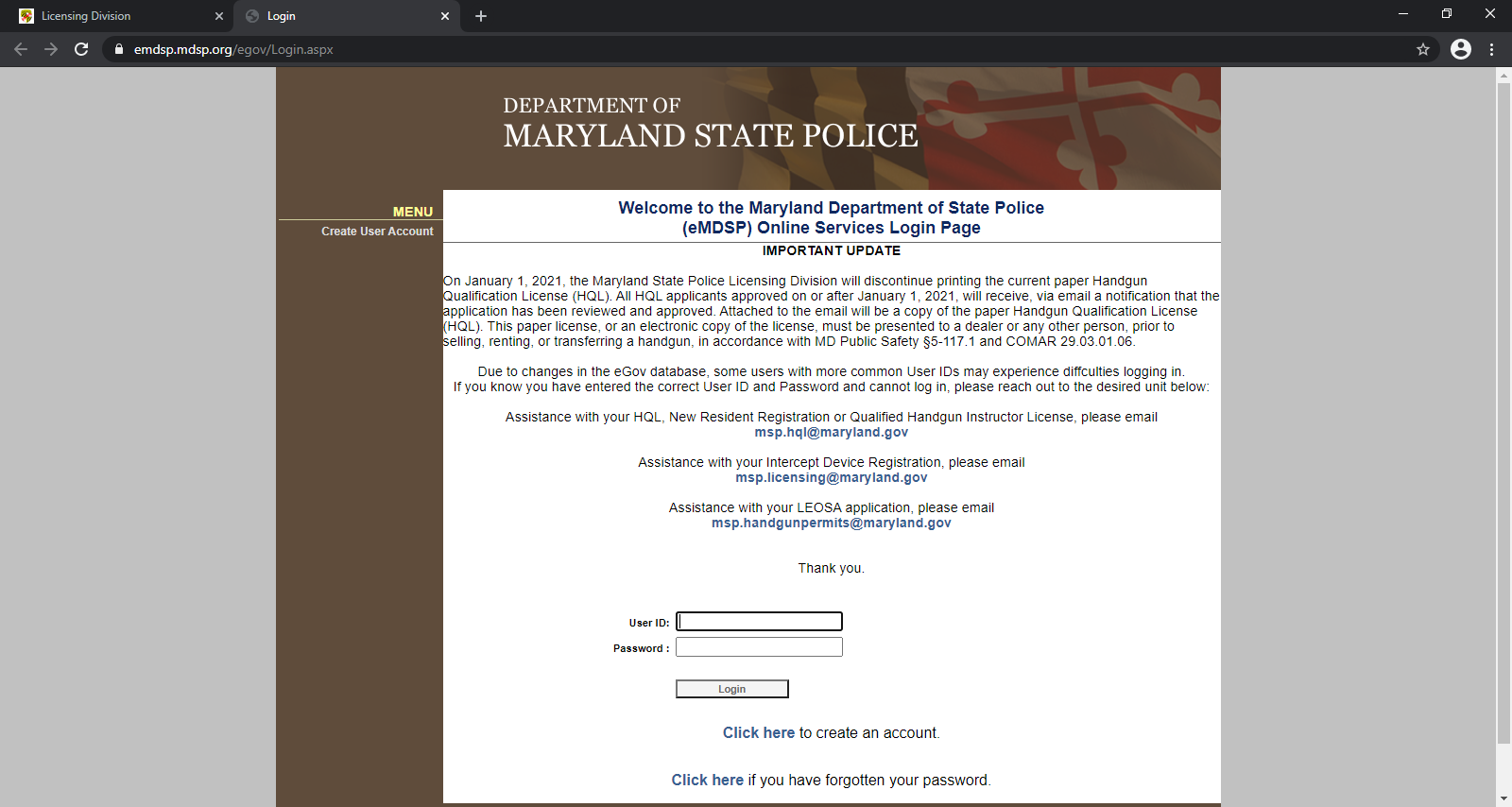 Step 5: You must now Create an Account if you do not already have one. 

*Remember Your User ID & Password for the future reference.
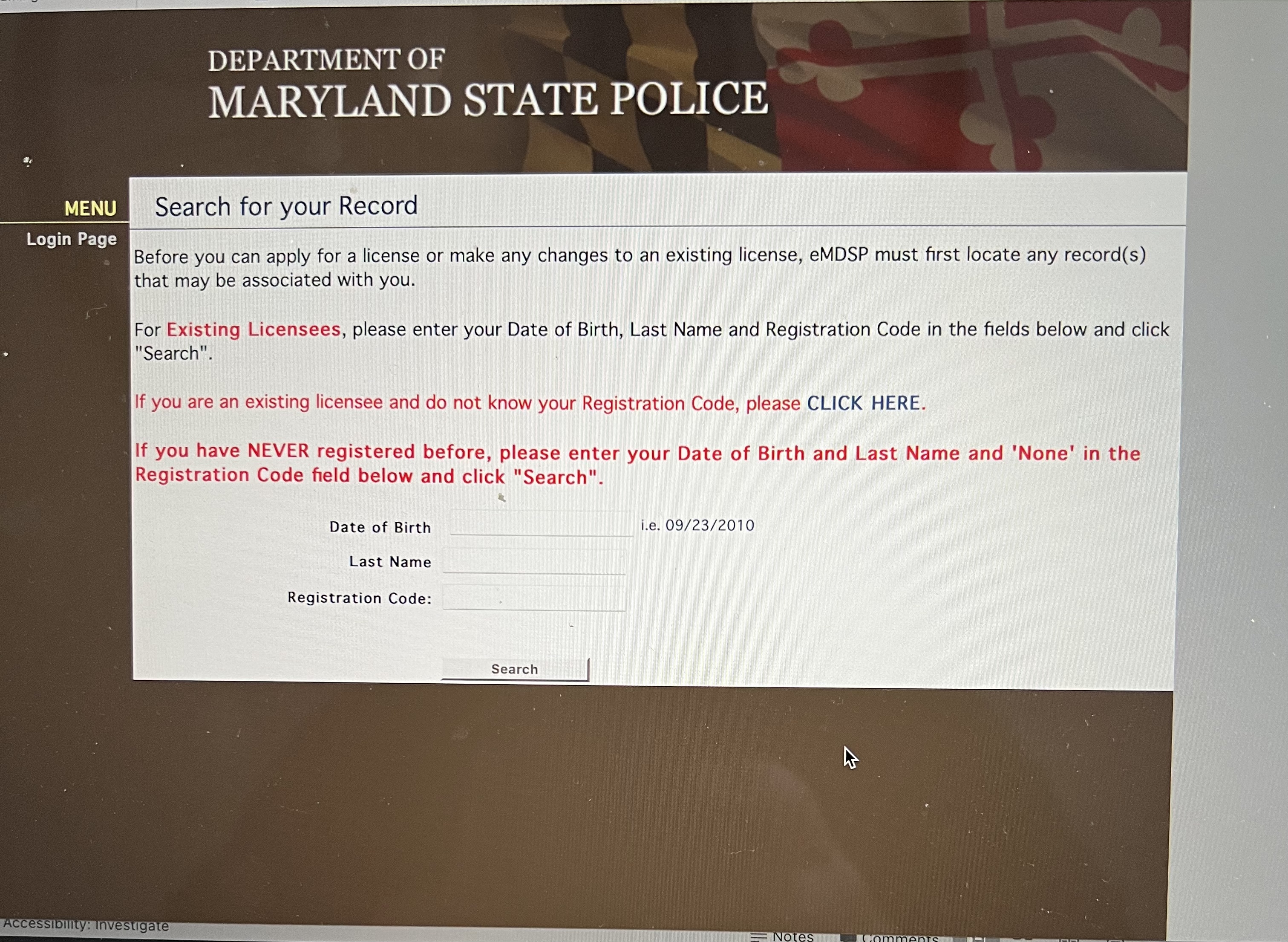 Step 6: Read yellow highlight. Follow website instructions to finish creating an account.
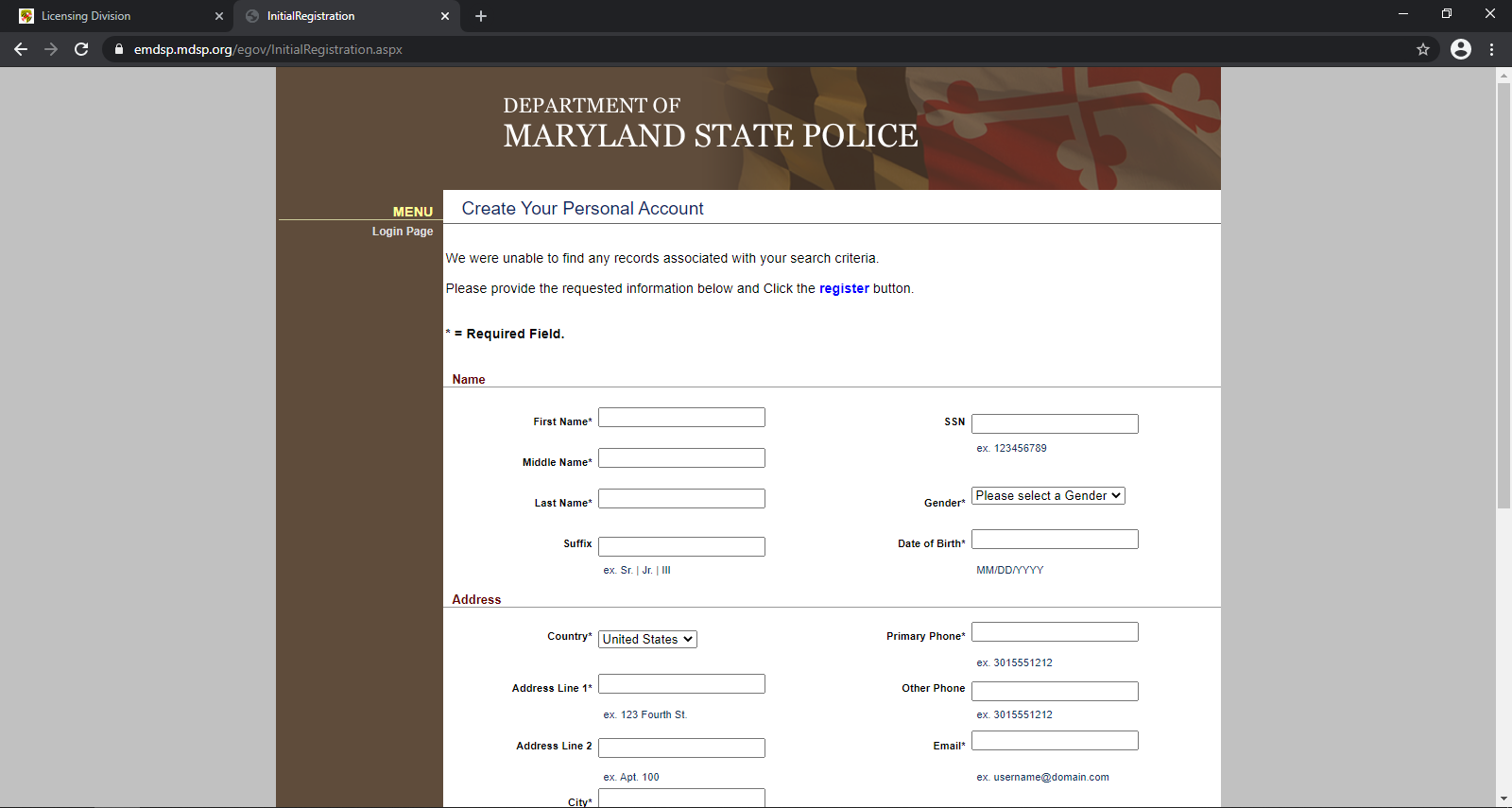 Step 7: Continue website instructions to create an account.
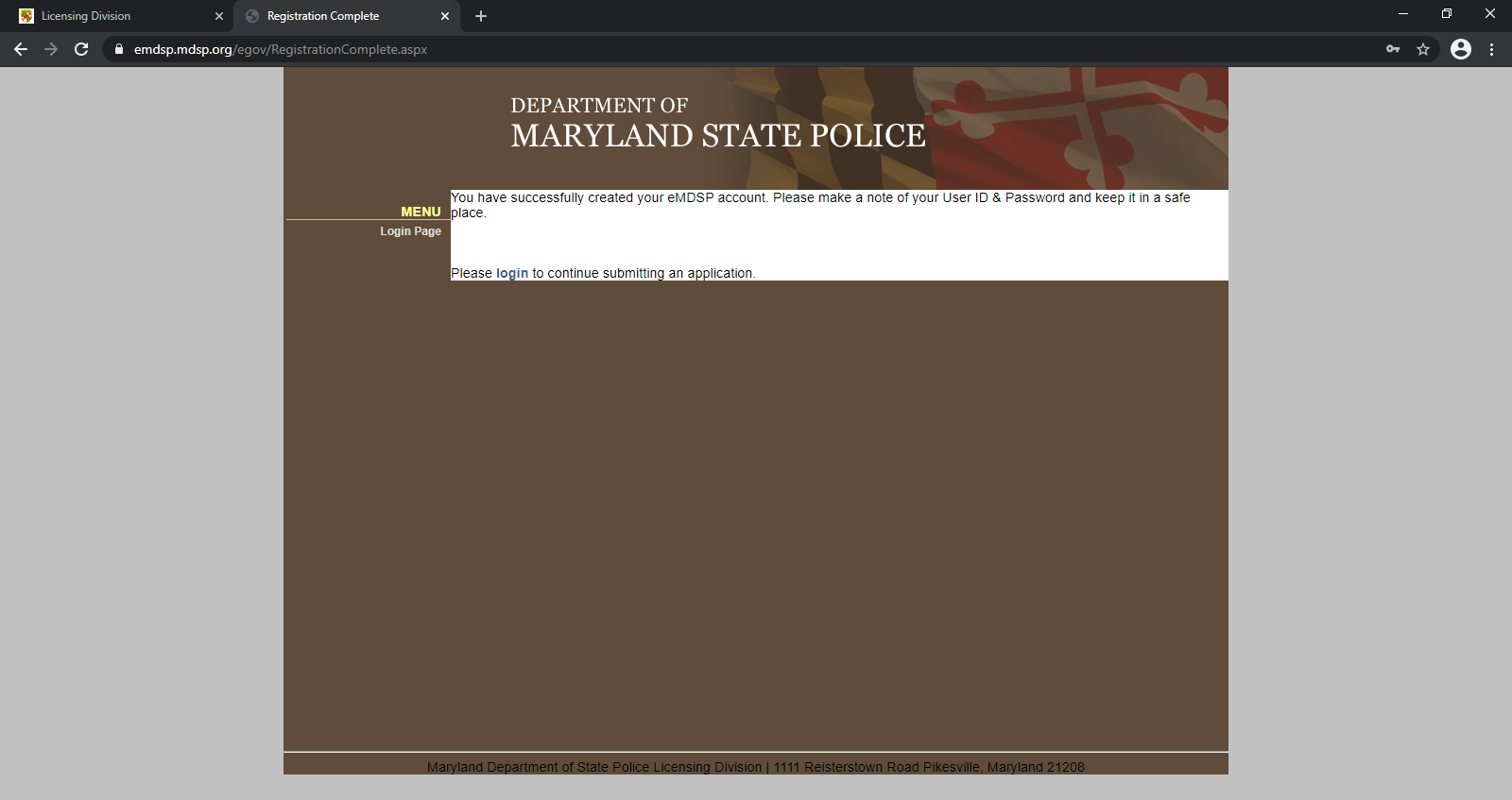 Step 8: Once you have successfully created an account, follow the link to officially Login to continue.
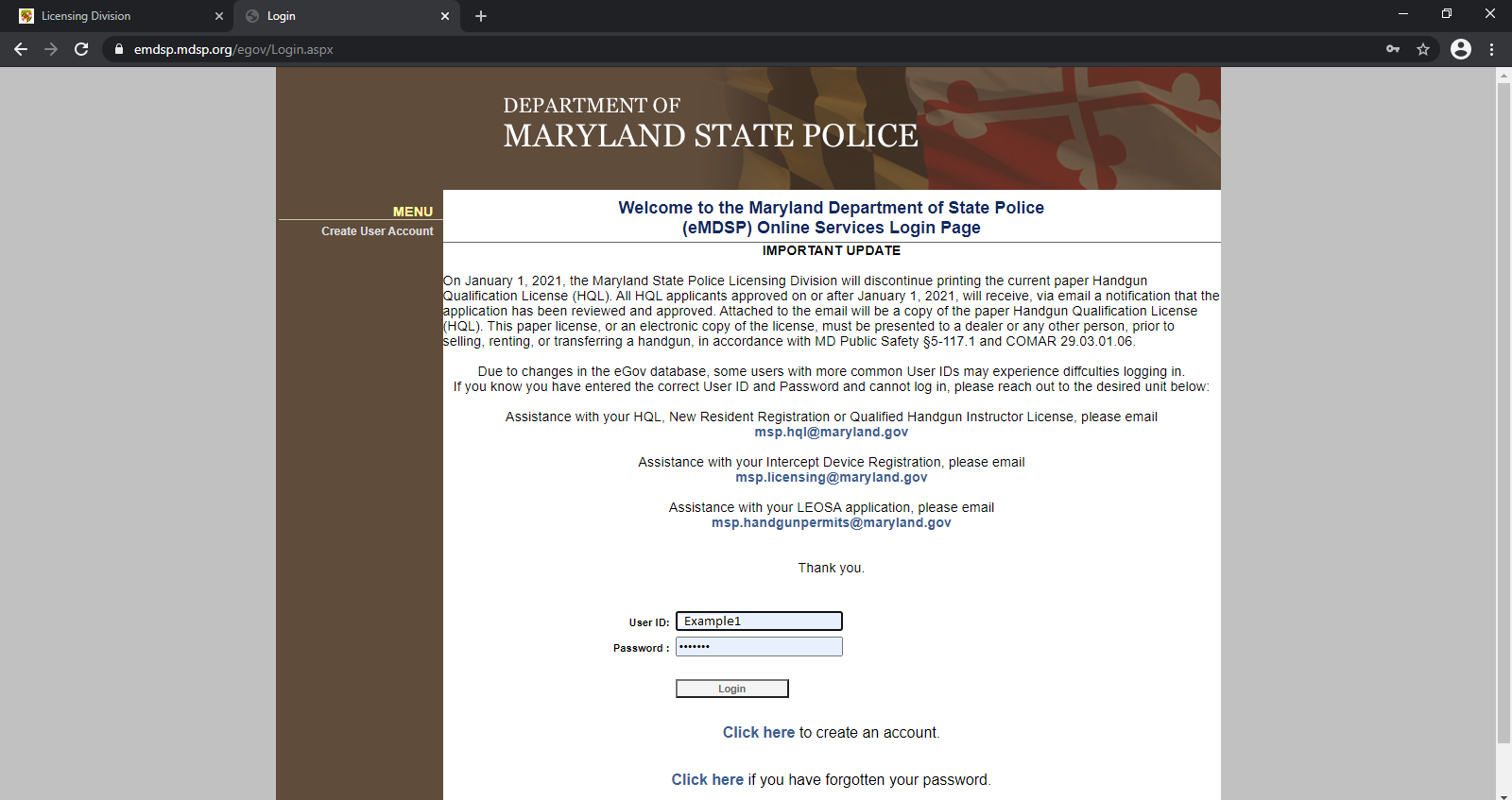 Step 9: Login to your account.
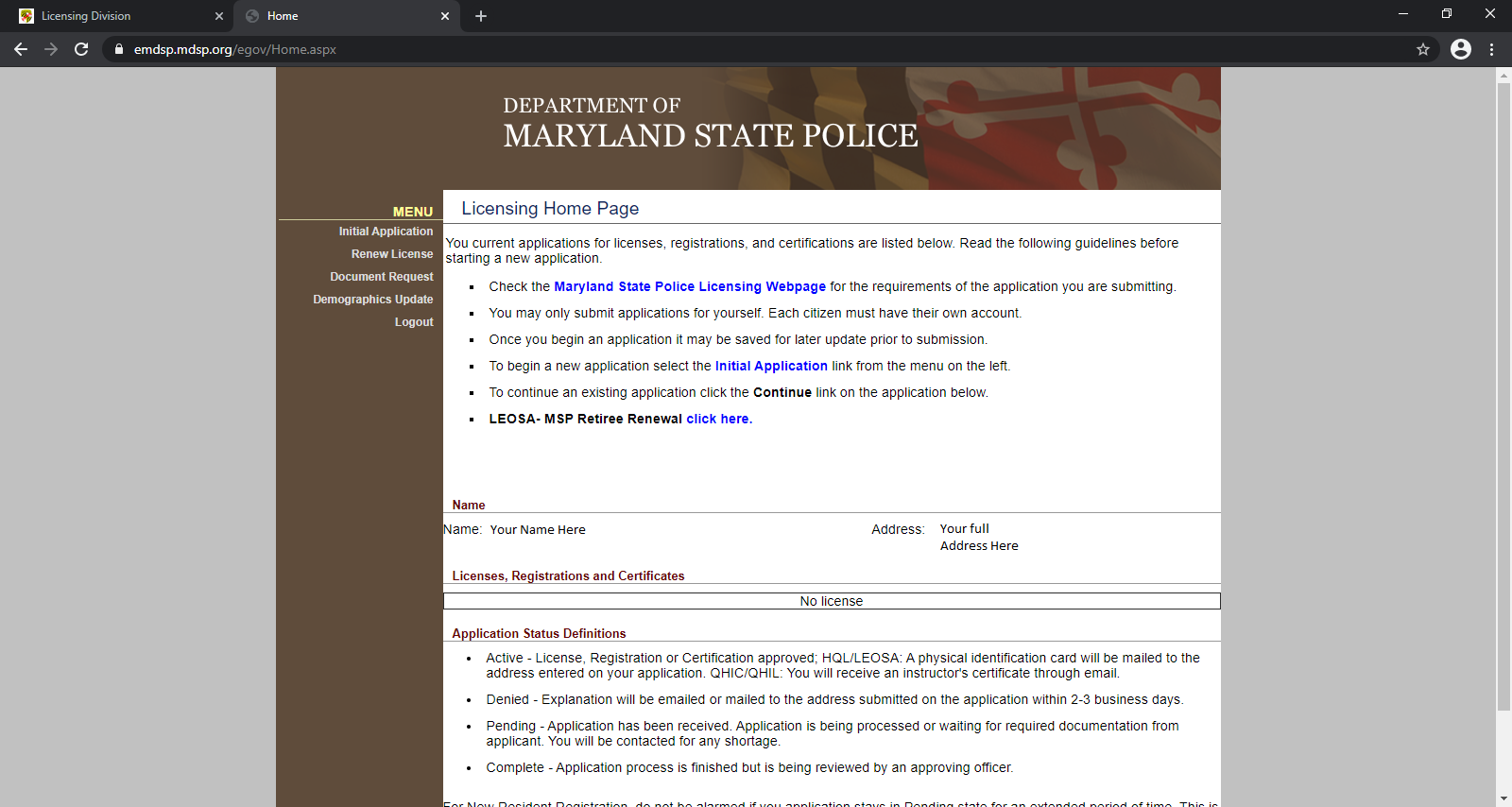 Step 10: Click on “Initial Application” link from Menu on left to begin new application.

*To continue an existing application, Click the “Continue” link on application below.
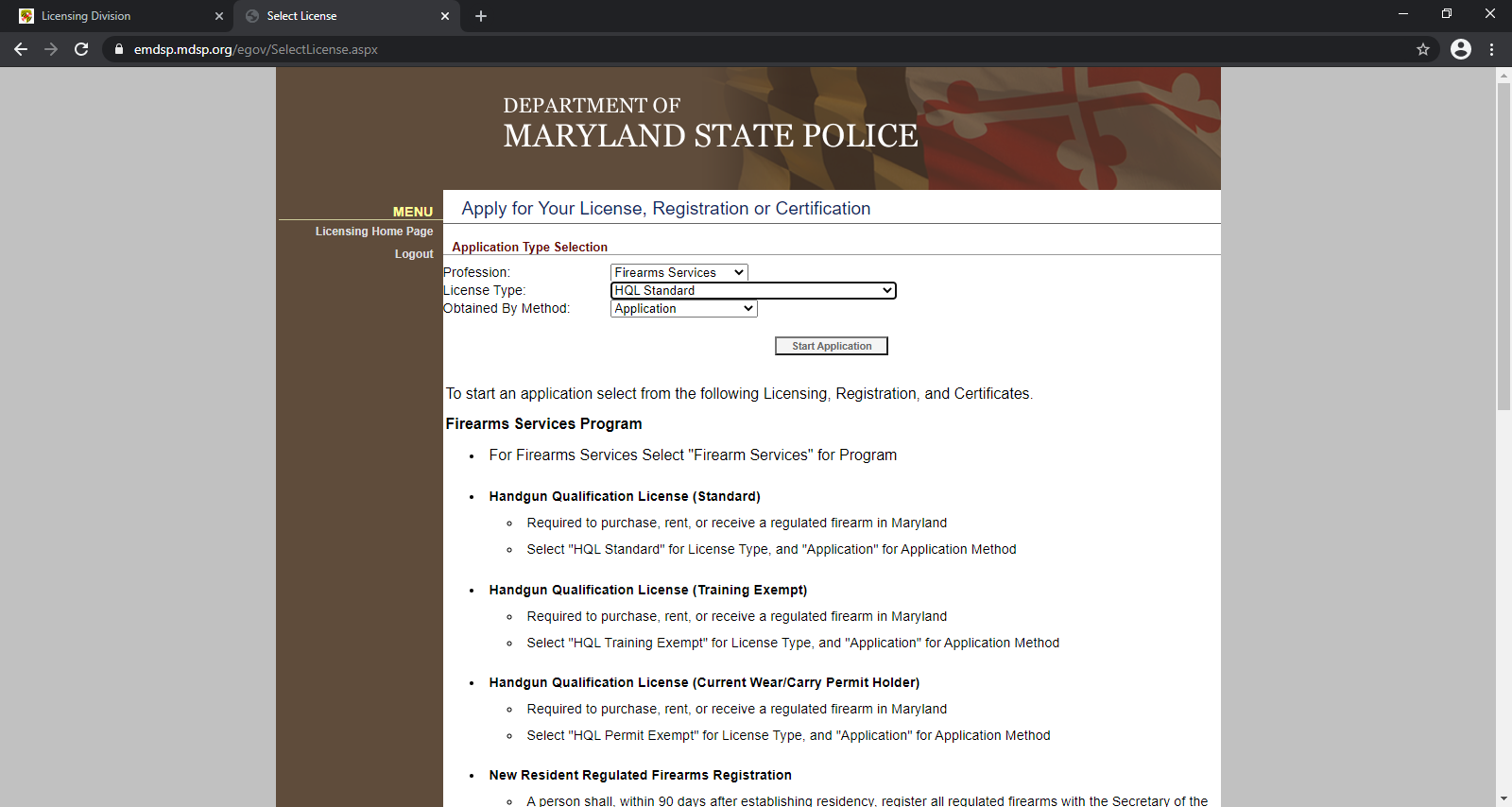 Step 11: Select under “Application Type Selection”-

Profession: Firearms Services

License Type: HQL Standard

Obtained By Method: Application

Click “Start Application”.
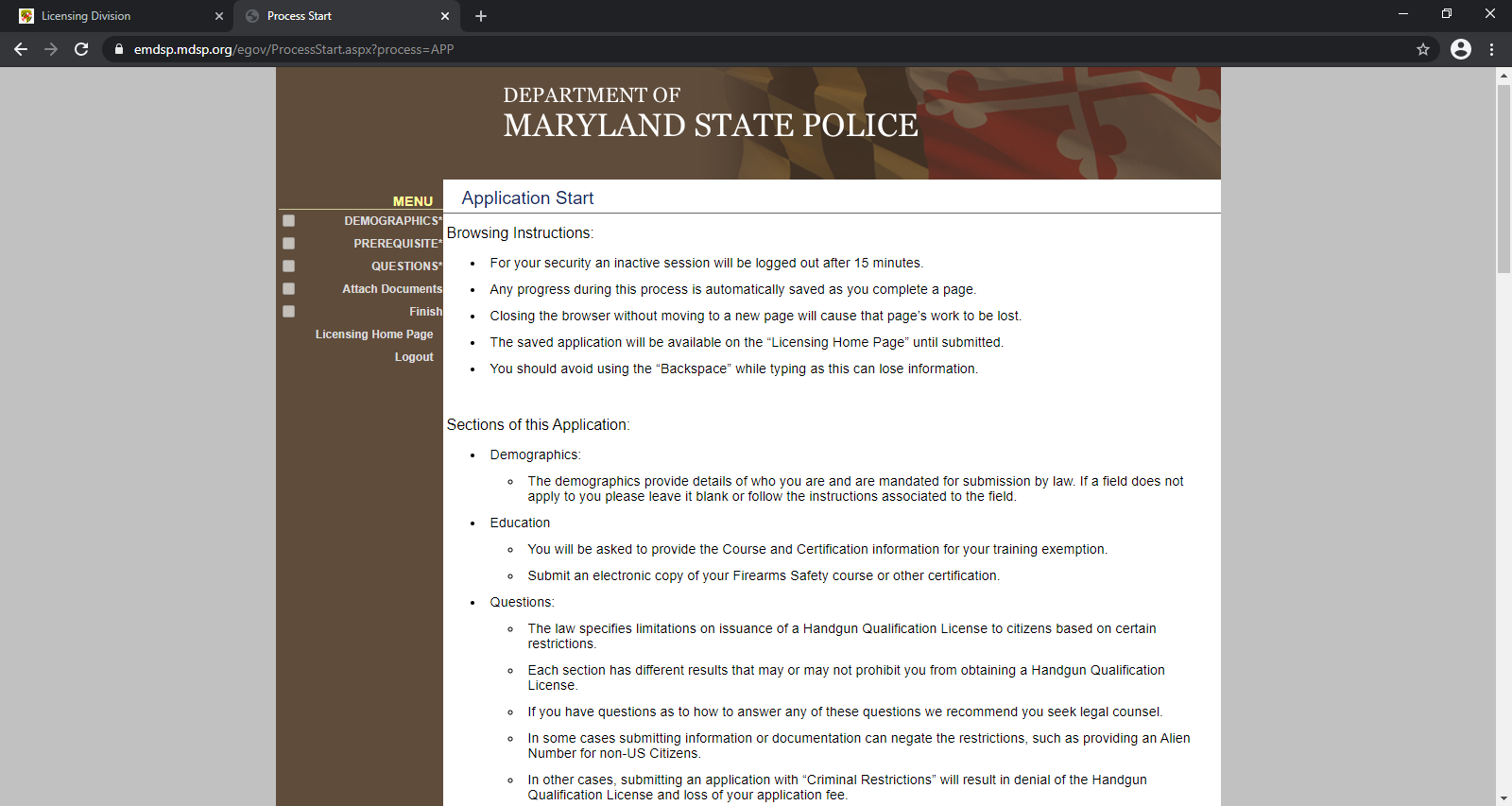 Step 12: Read the MSP HQL Application Instructions and when you are ready to start click on DEMOGRAPHICS.
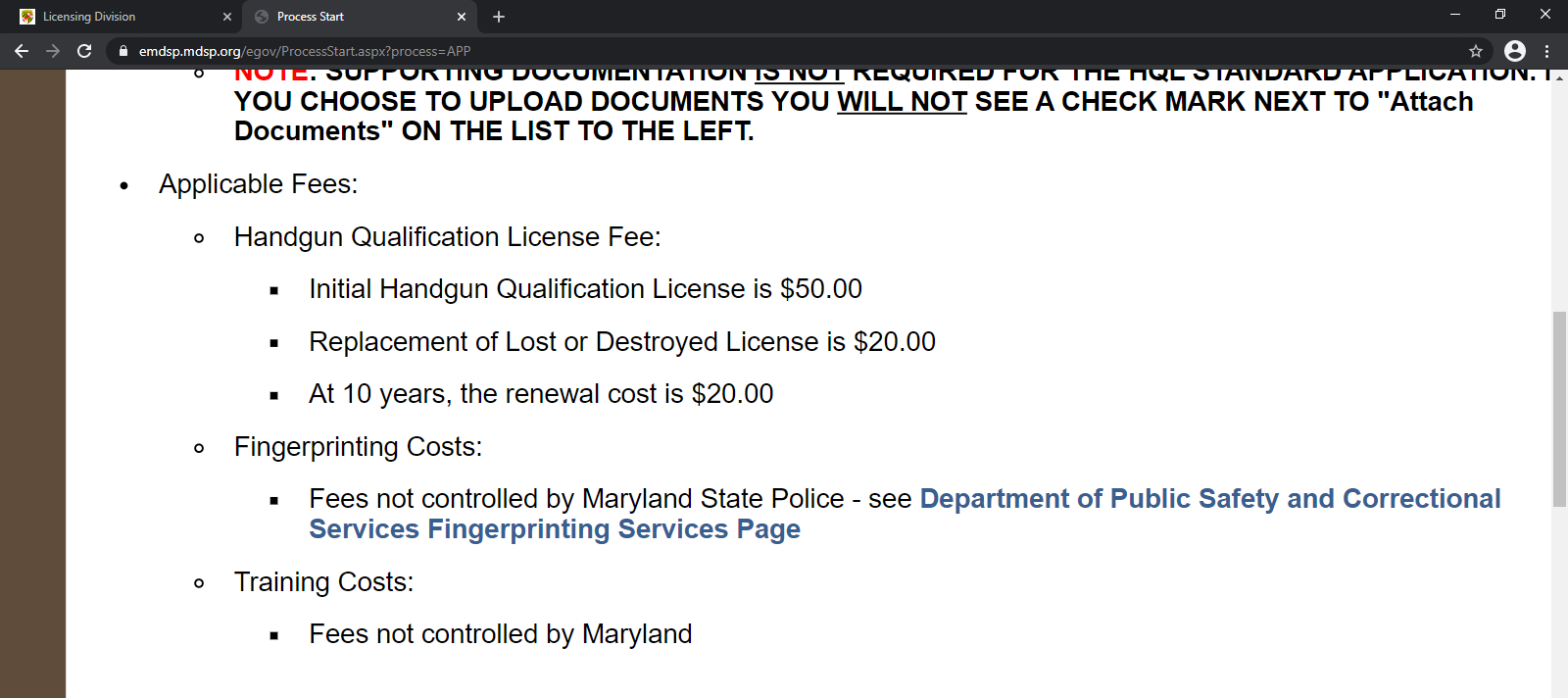 Step 13: Read the MSP HQL Applicable Fees. 

*This is a separate fee charged by MSP that is not included in cost of the HQL Class you are attending.
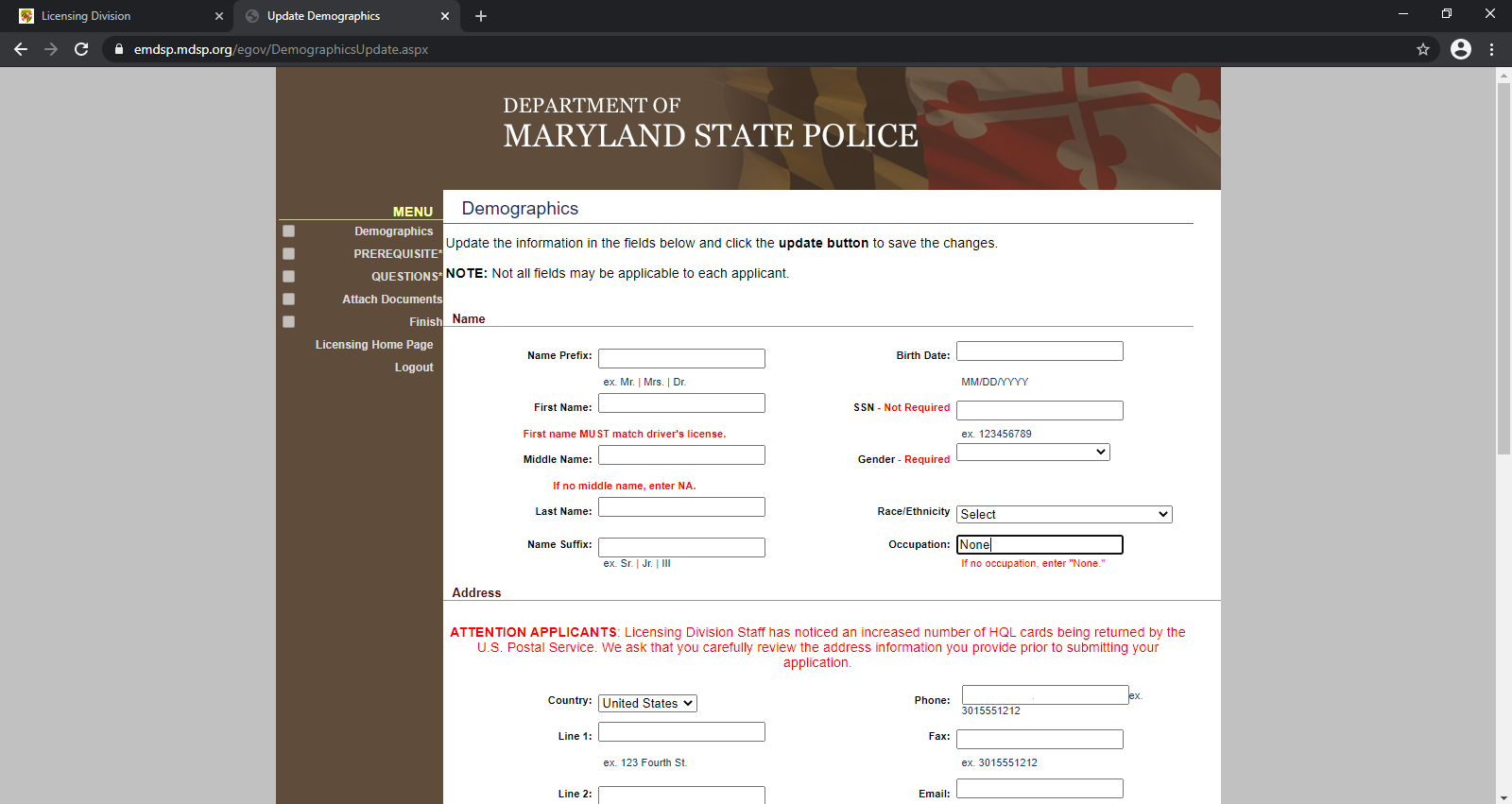 Step 14: Complete the Demographics section with all of your information.

*Each section will show a “Check Mark” in the box under Menu on Left when Completed.
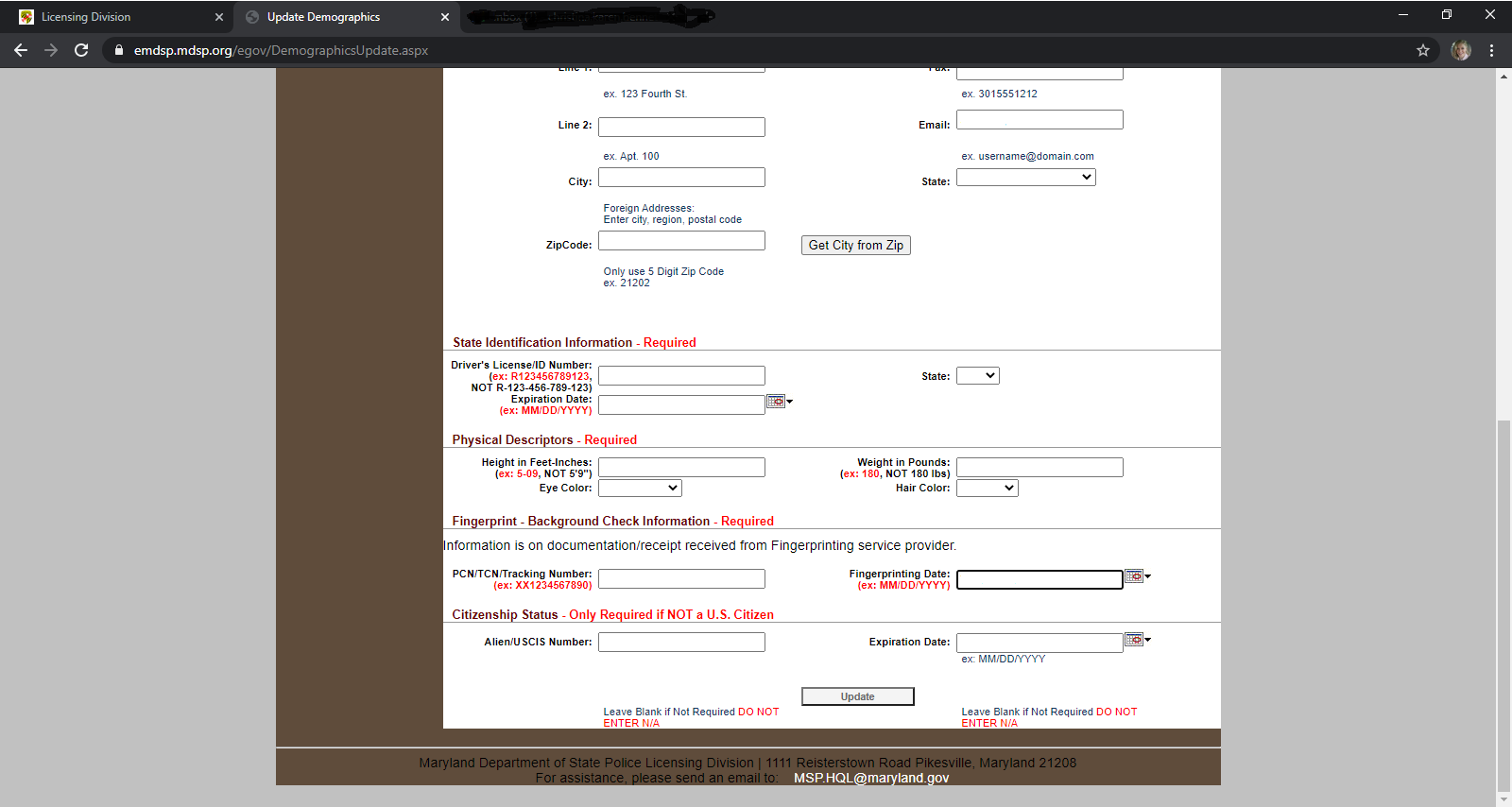 Step 15: On the Demographics page, you will need to have your Live Scan Fingerprinting Receipt to Complete. Please look at next 2 slides for examples of live scan receipt. Depending on where you go to do your fingerprints the examples may vary.
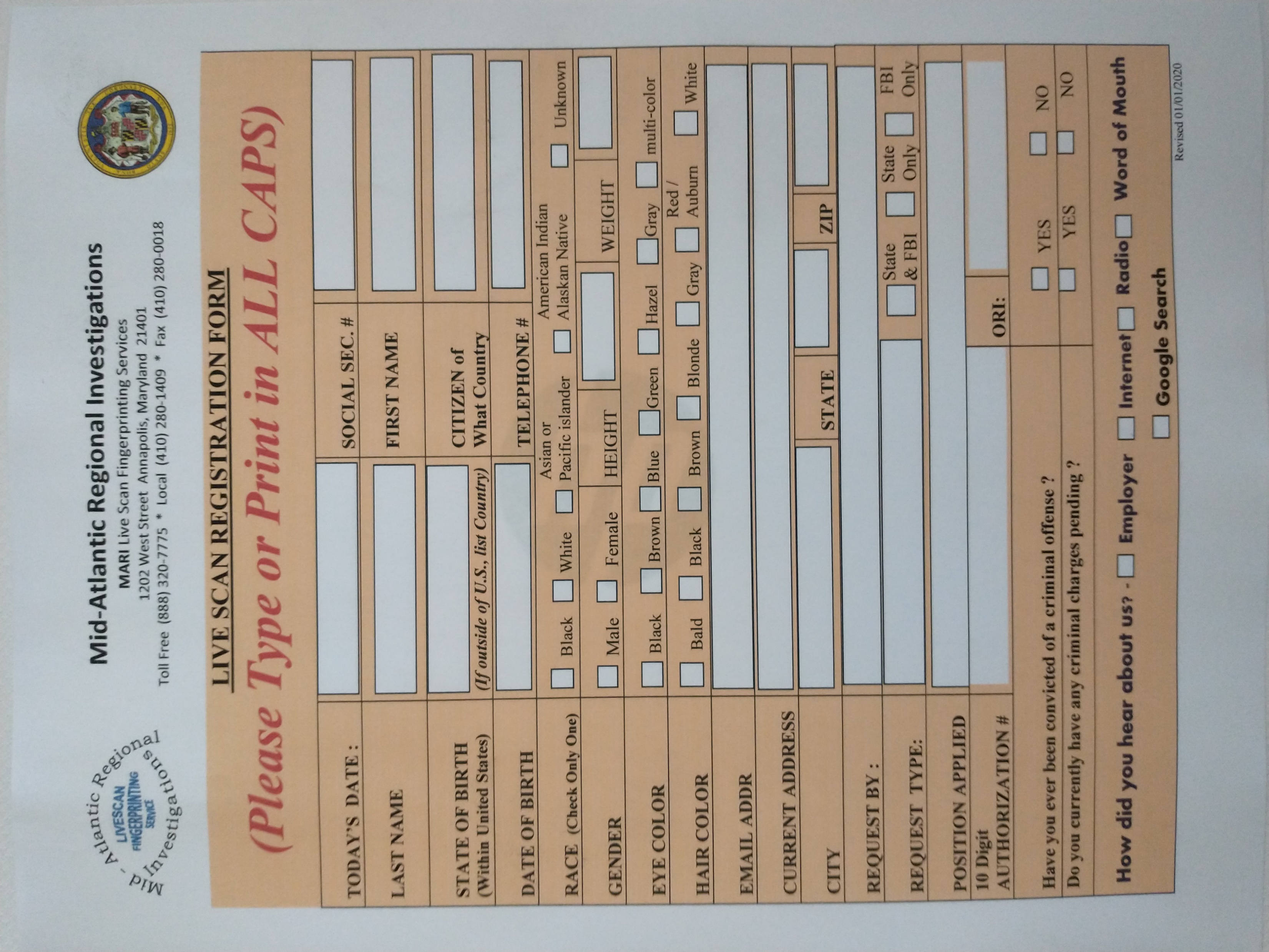 Step 16: This is an Example Registration Form for your Live Scan Fingerprints.

We recommend that you get your fingerprints done FIRST and complete the online MSP HQL application immediately afterwards. Do not wait or they may deny your application. 

You can go to any Live Scan Fingerprinting facility however we recommend: Mid Atlantic Regional Investigations located at 1202 West Street Annapolis MD 21401. 

Go to their website to preprint a Registration Form and Make an Appointment.
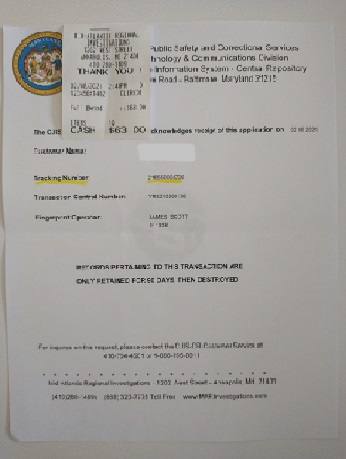 Step 17:This is an Example of your Live Scan Fingerprints Receipt. 

Save this Receipt for future reference.

The price for Live Scan Fingerprints is about $60 charged by the Fingerprinting Facility and is not included with the cost of the HQL class you are attending.

 Use highlighted Tracking Number to complete the Demographics section on your MSP HQL Application.
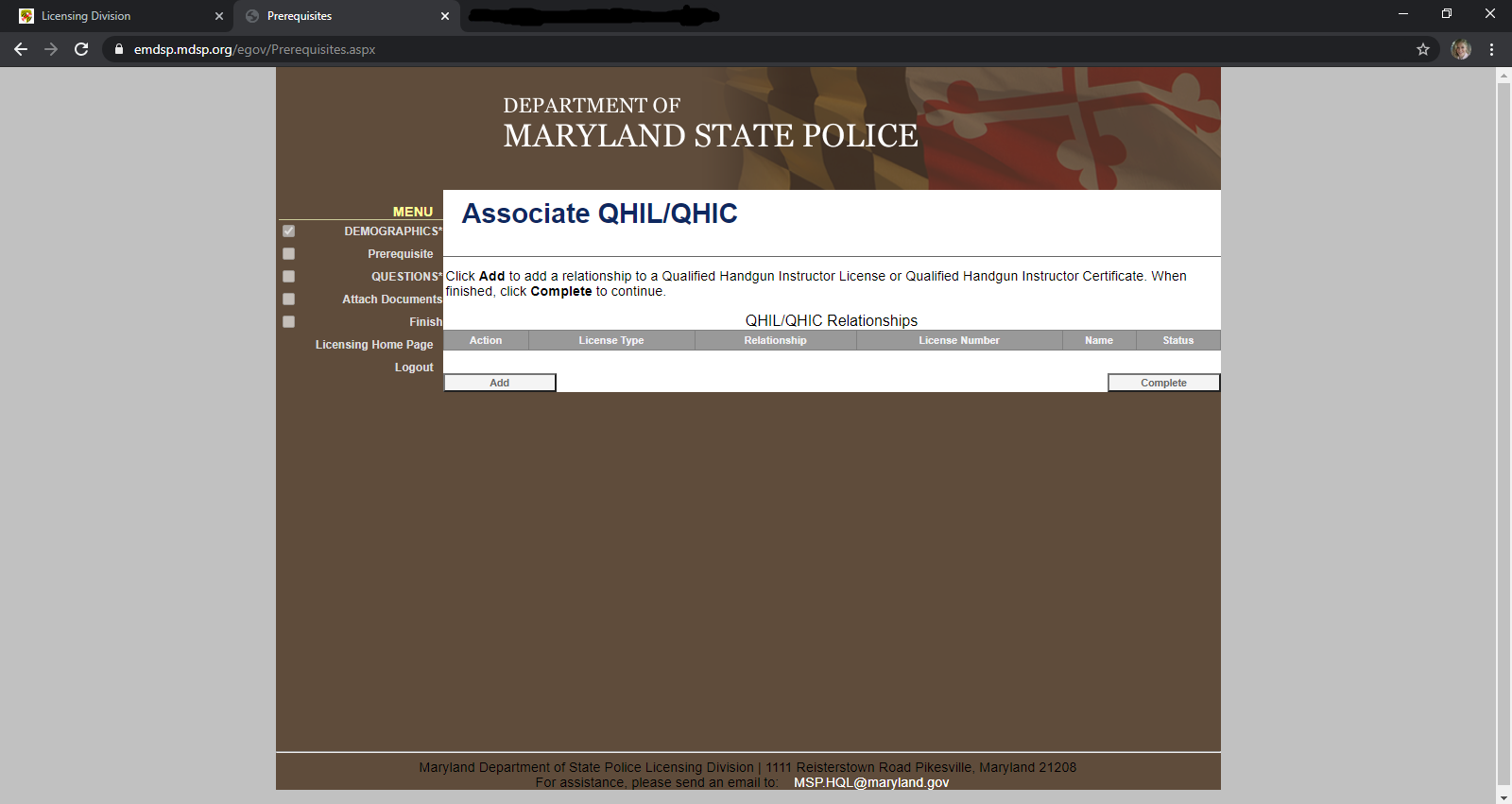 Step 18: Click “Add”.
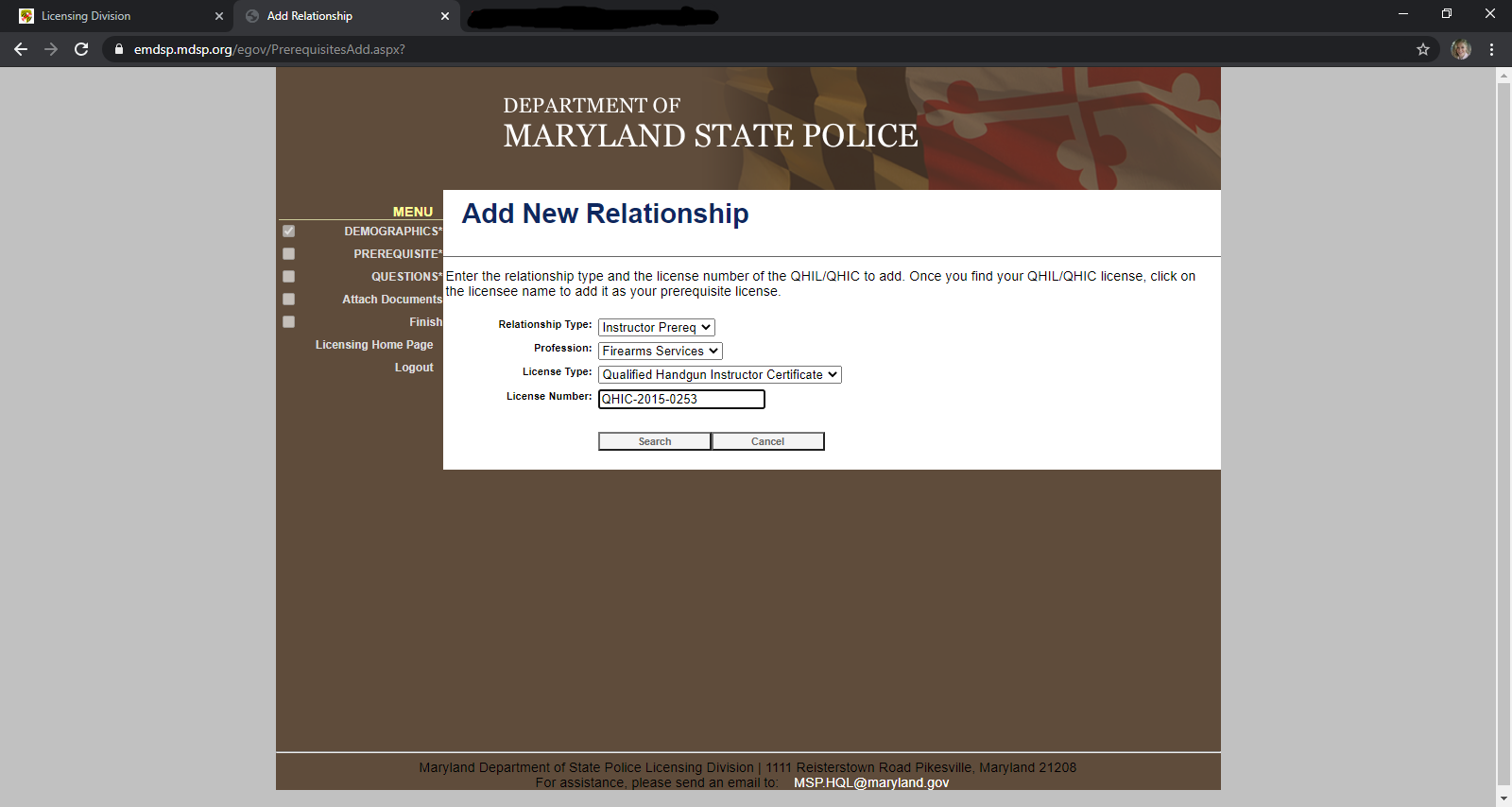 Step 19: Select under “Add New Relationship”-

Relationship Type: Instructor Prerequisite

Profession: Firearms Services

License Type: Qualified Handgun Instructor Certificate

License Number: QHIC-2015-0253

Click “Search”.
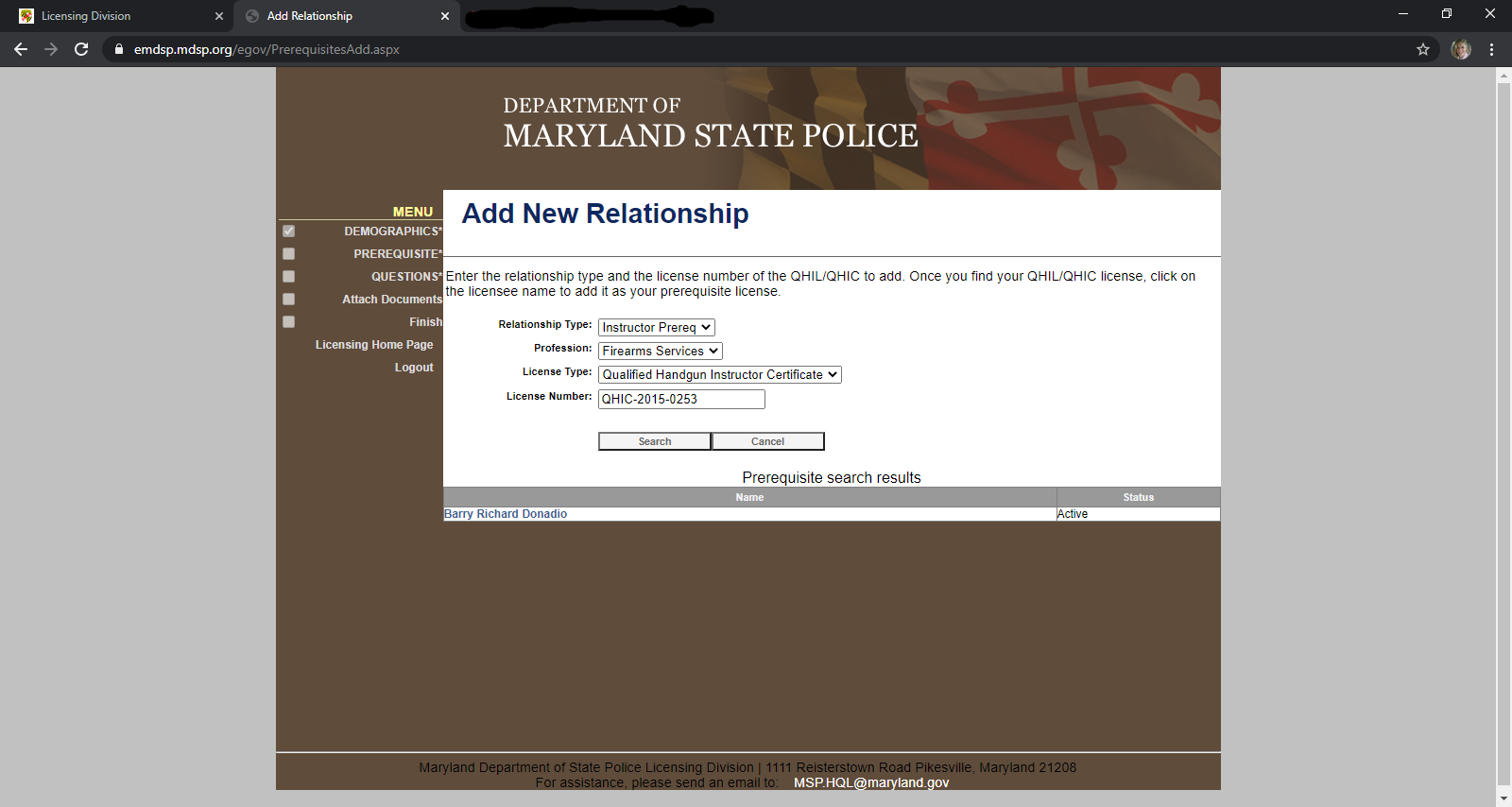 Step 20: Click on link for “Barry Richard Donadio” under Prerequisite Search Results to select.
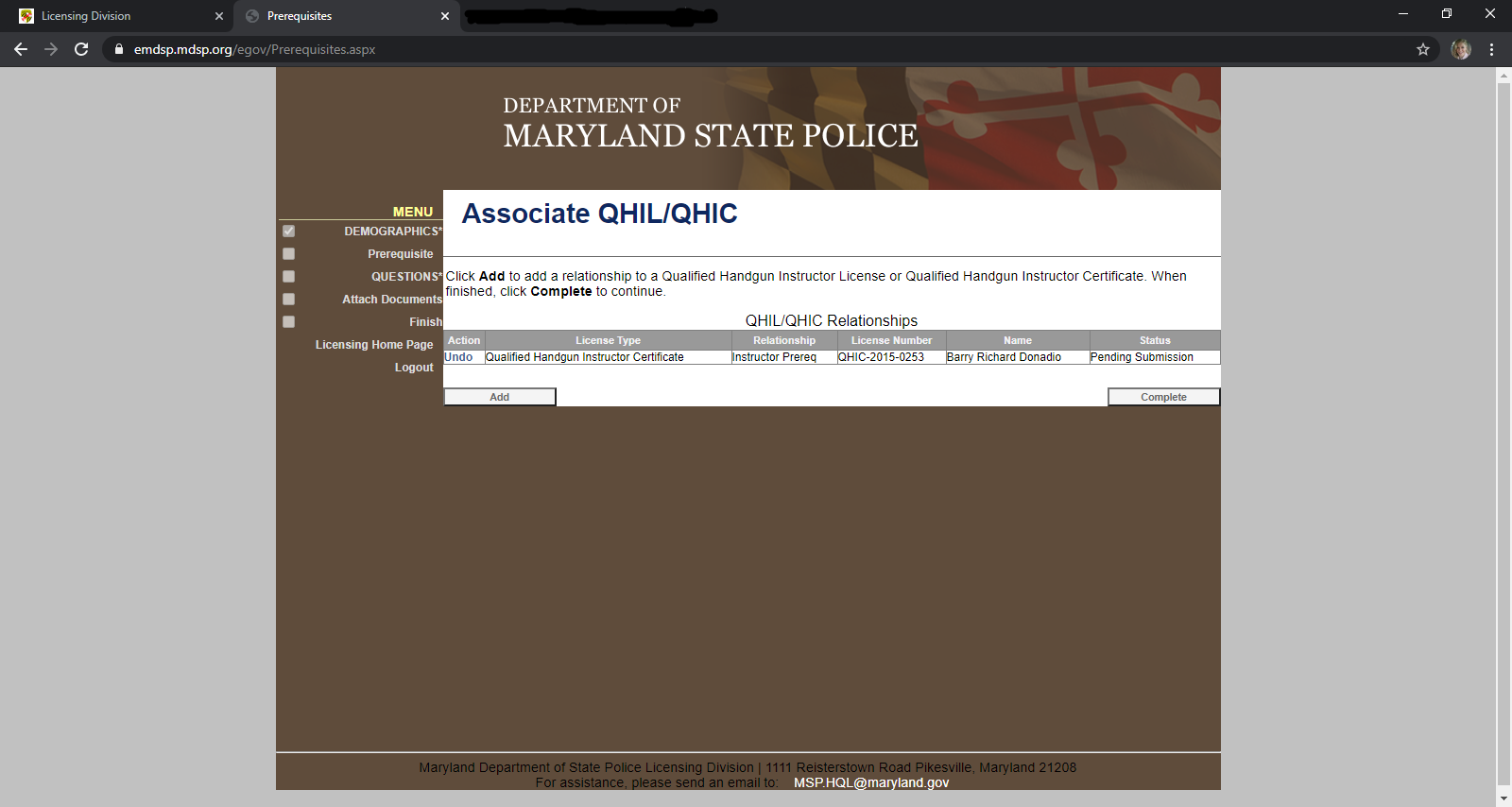 Step 21: Click “Complete”.
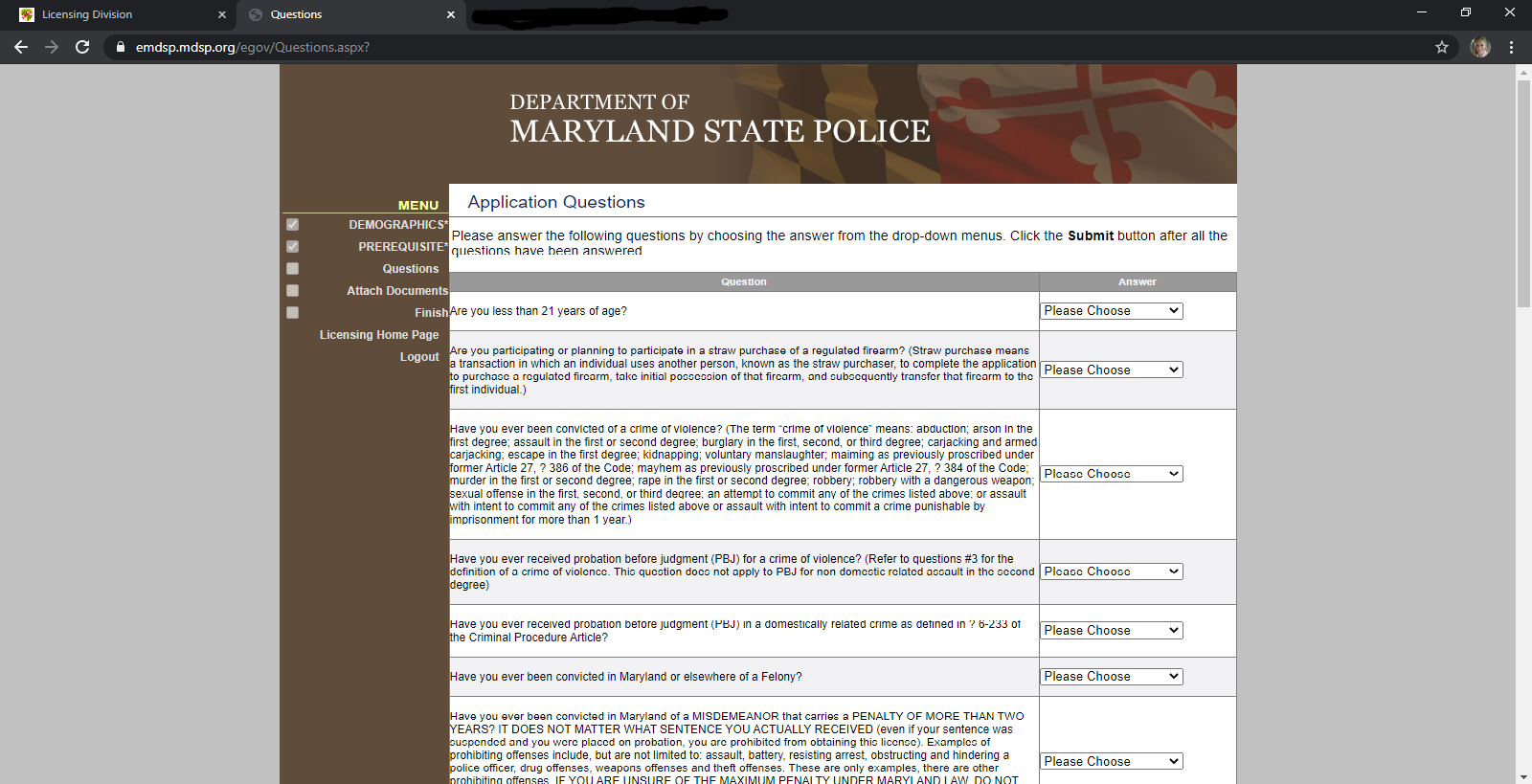 Step 22: Answer Application Questions.
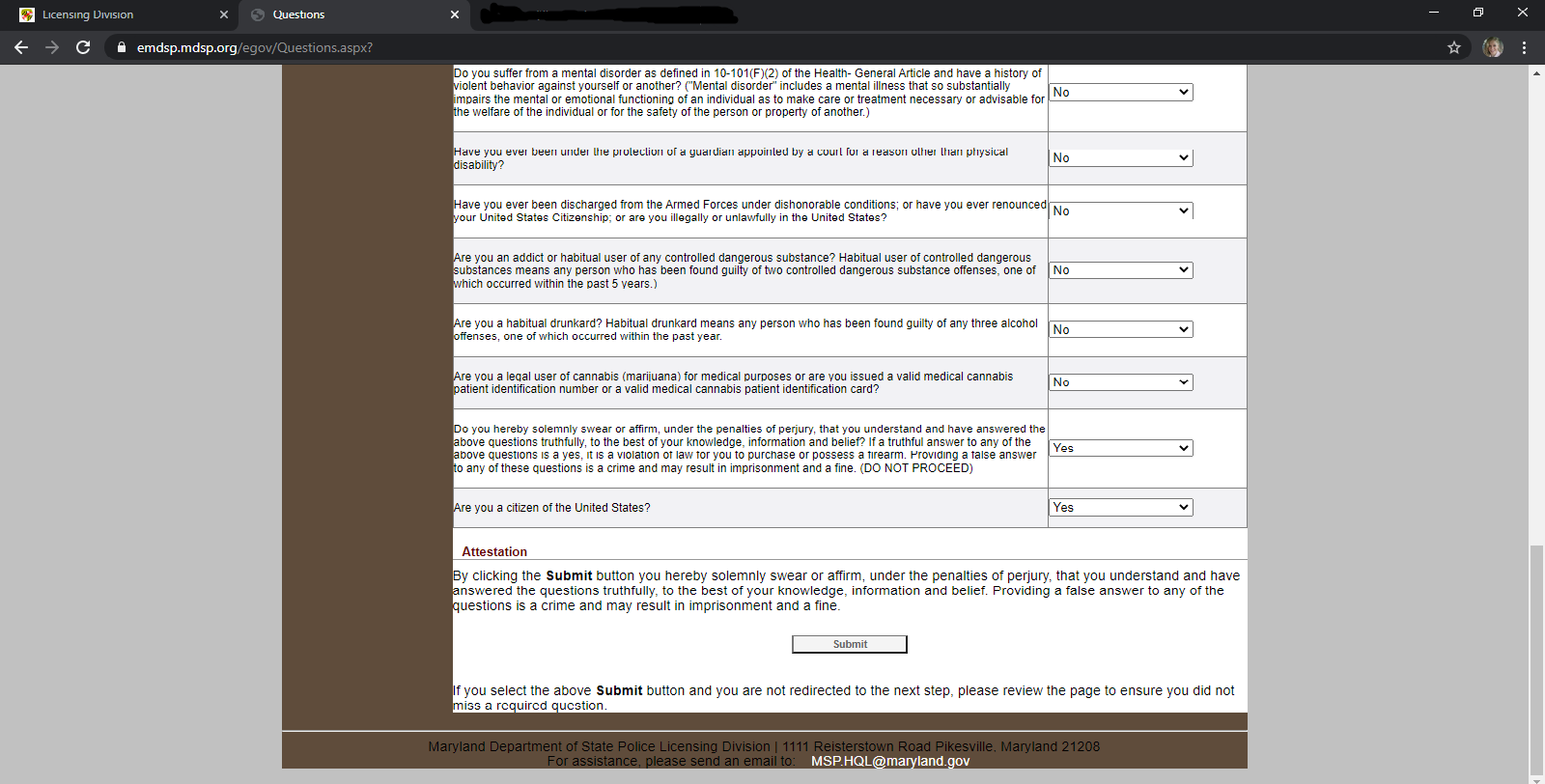 Step 23: When finished answering Application Questions, Click “Submit”.
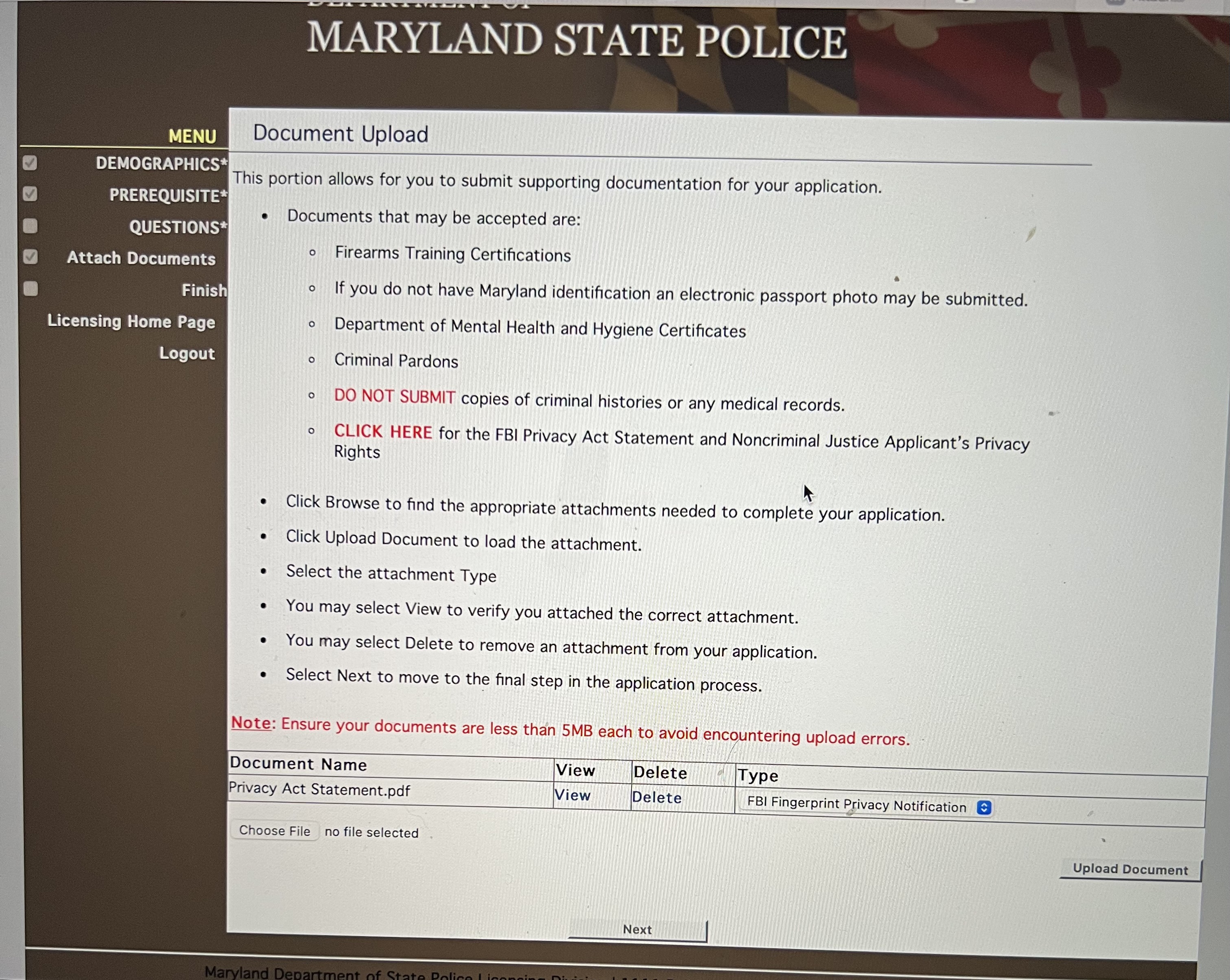 Step 24:Press click here for FBI privacy Act Statement, Print it, Sign it, Scan it and upload it. Also scan and upload your certificate then Click Next.
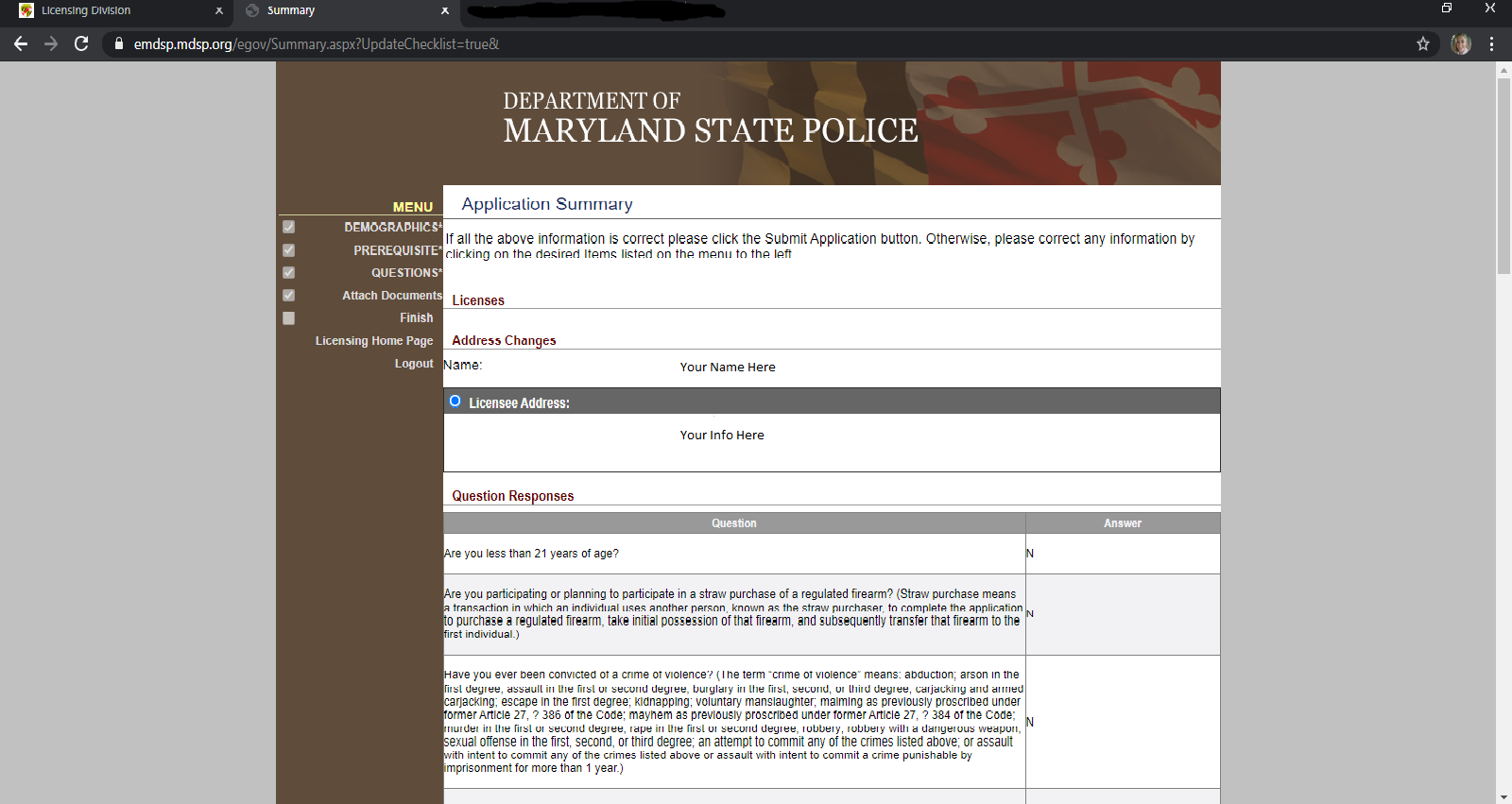 Step 25: Review your Application Summary.
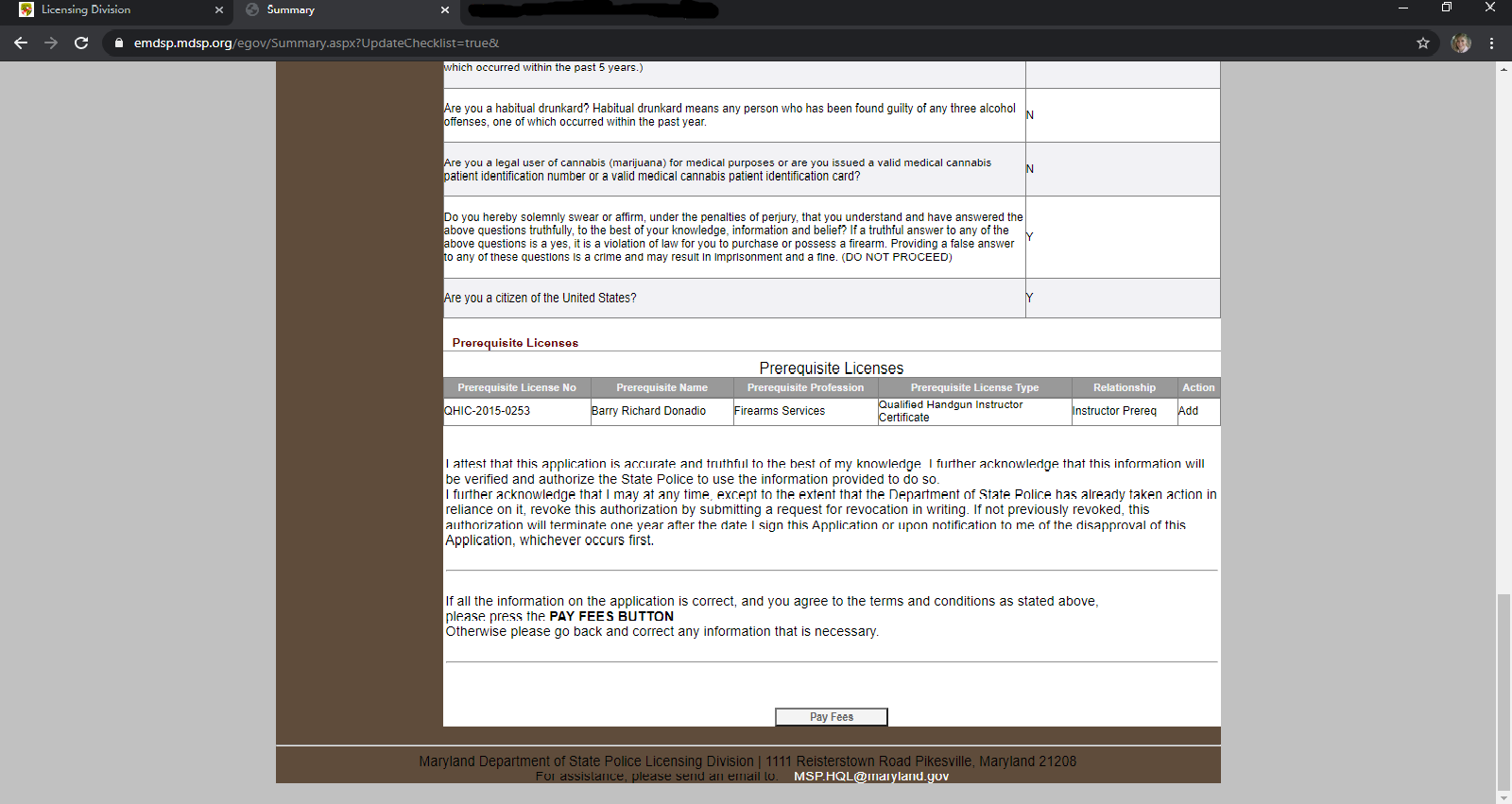 Step 26: Click “Pay Fees”.
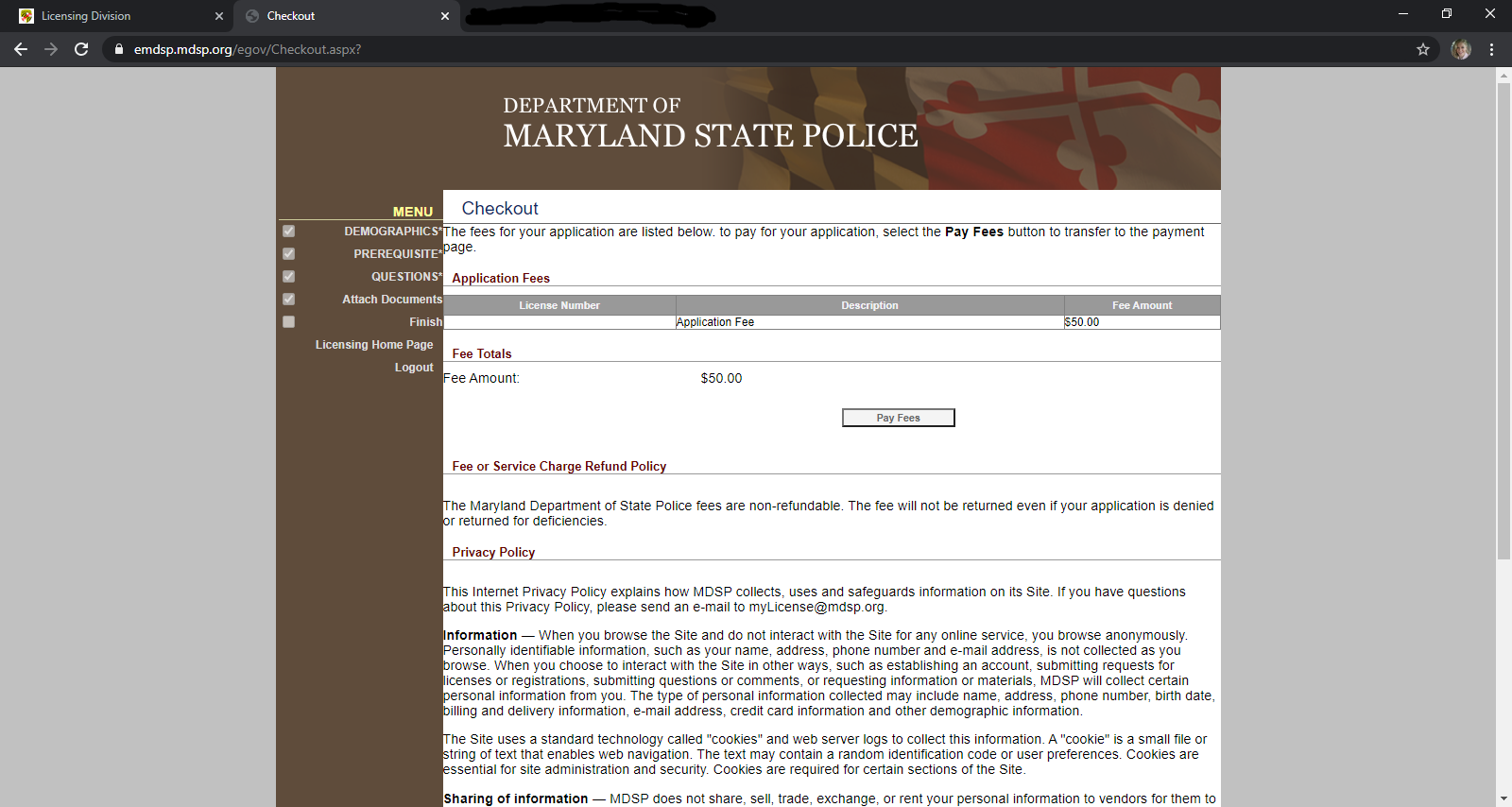 Step 27: Continue to Checkout. Click “Pay Fees”.
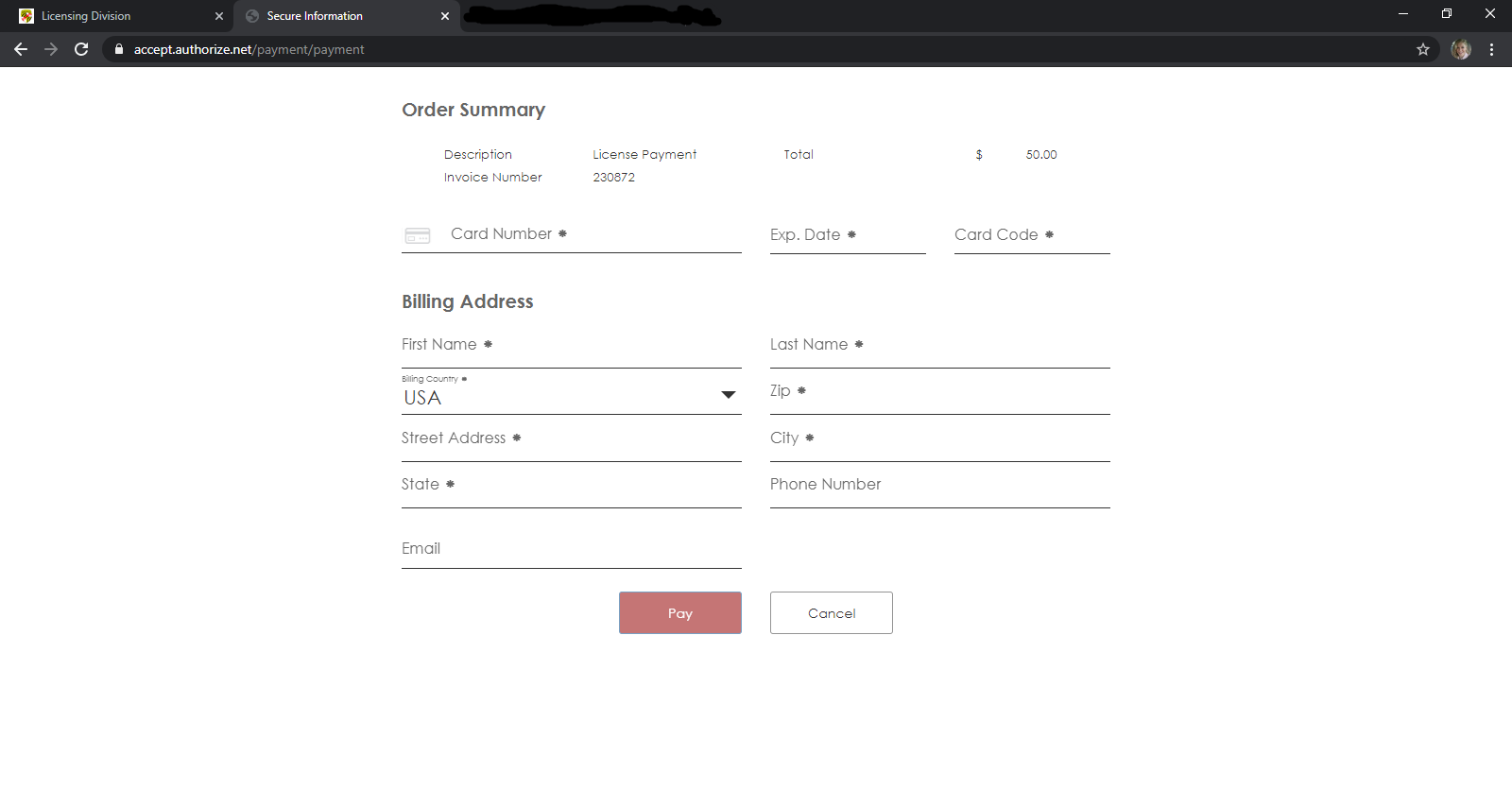 Step 28: Enter your payment information. Click “Pay”. 

*Reminder: The cost is $50 for a New HQL Application. This is a separate fee charged by MSP not included in cost of this HQL Class.
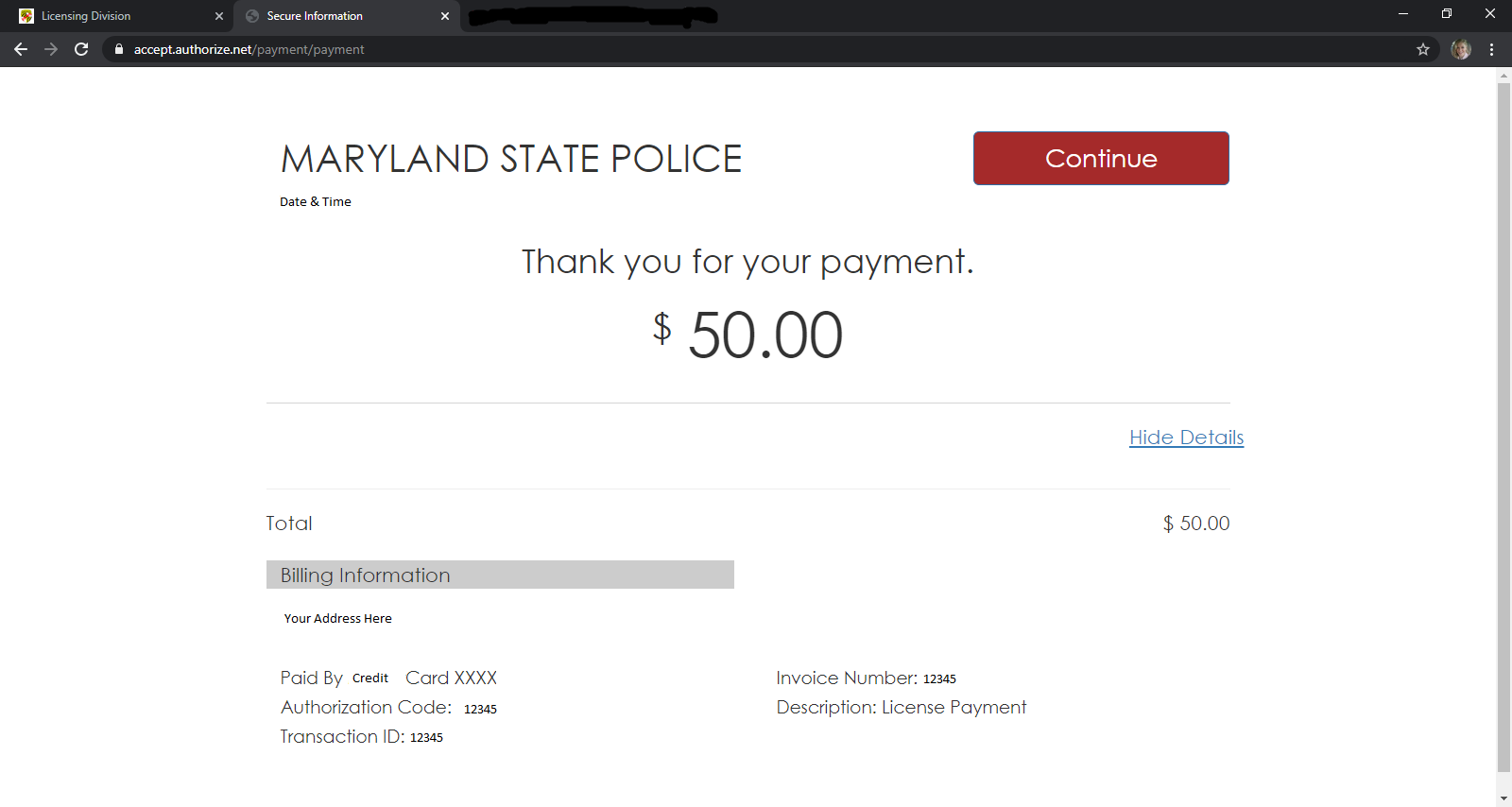 Step 29: Click “Continue”.

*A copy of this receipt will be emailed to the email you used to create your MSP account. Save for your records.
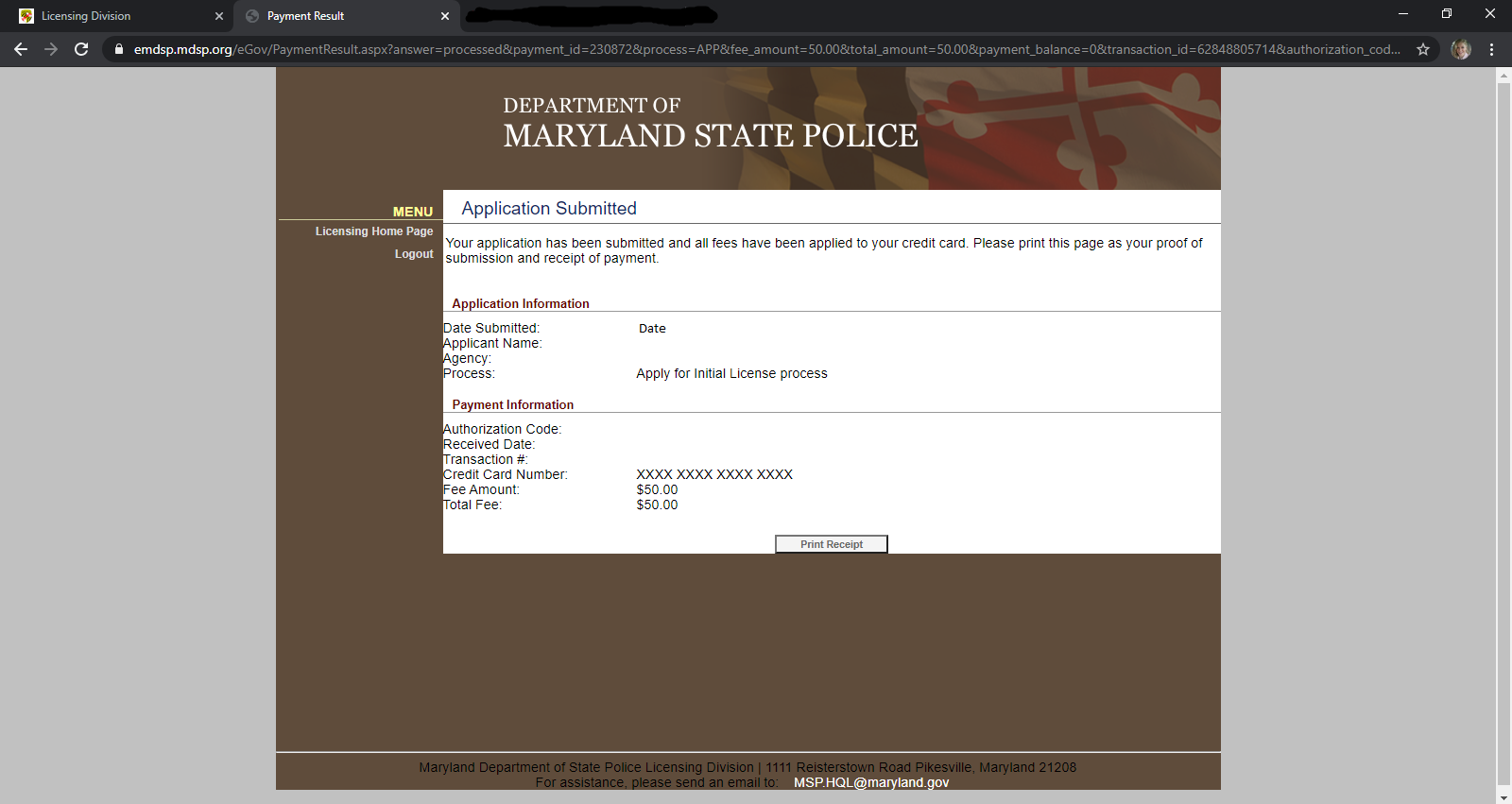 Your application is now Submitted. You may print your receipt for your records.
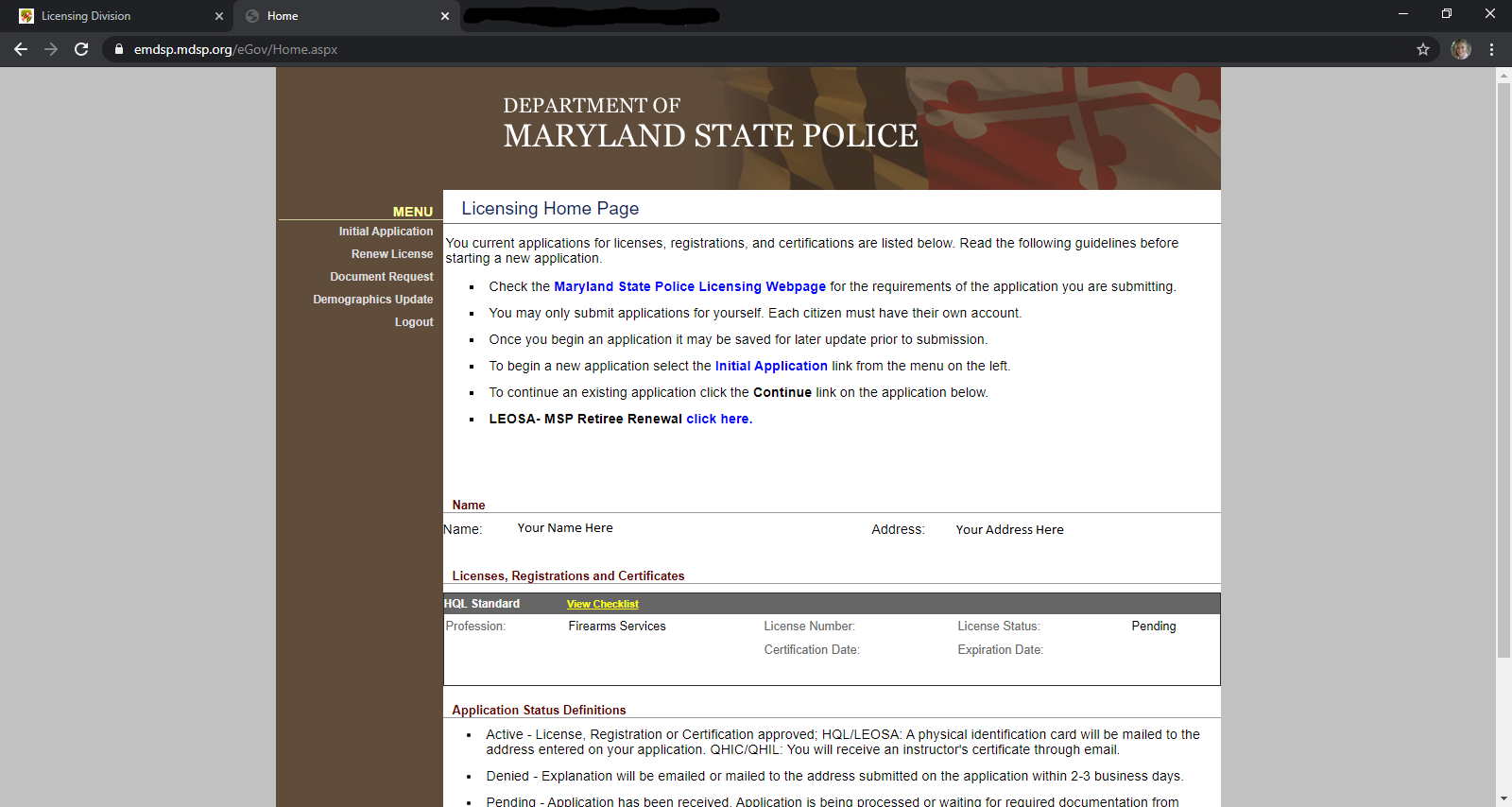 You may check the status of your application anytime by logging in to your MSP account using the User Name & Password you created at the beginning of the application. 

Due to the increased number of HQL applications, expect a longer waiting period.
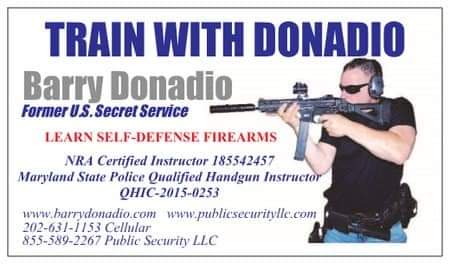 Step 30: Contact Barry Donadio via text with your Full Name, Date you attended HQL class and a Note that you have submitted your MSP HQL Application online.
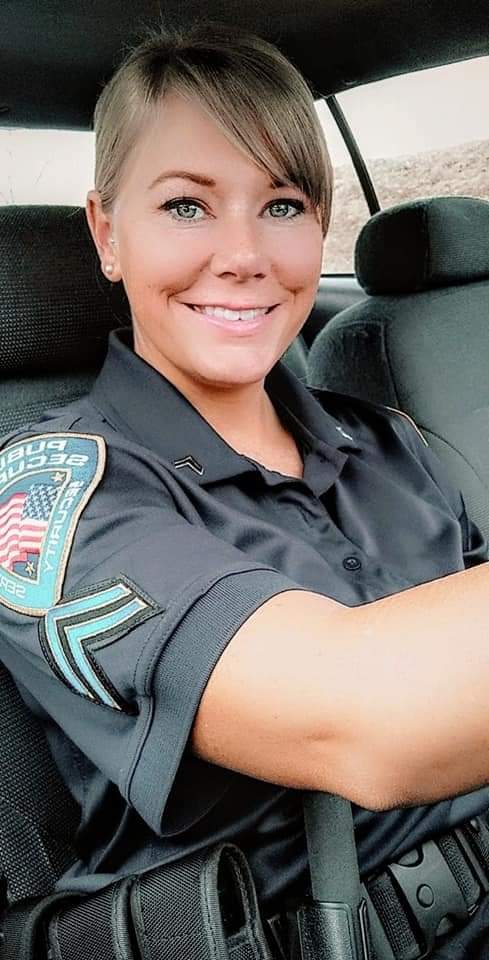 A very special thank you to Corporal Christina Bennett! She is Barry Donadio’s #1 employee at Public Security LLC. She created this amazingly “Blonde Proof” slideshow of Step-by-Step instructions for the MSP HQL online application.

The End.